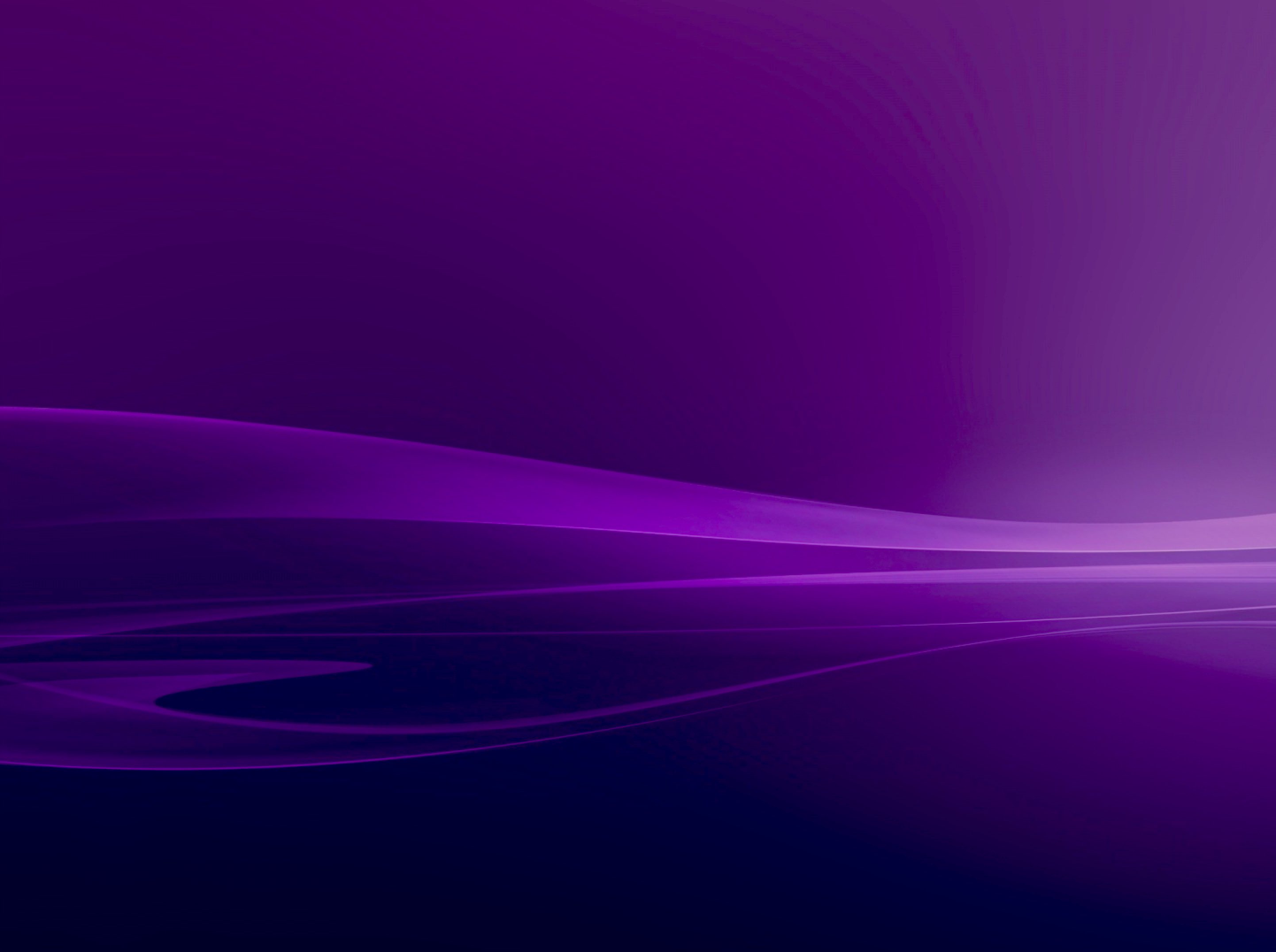 Песенное служение
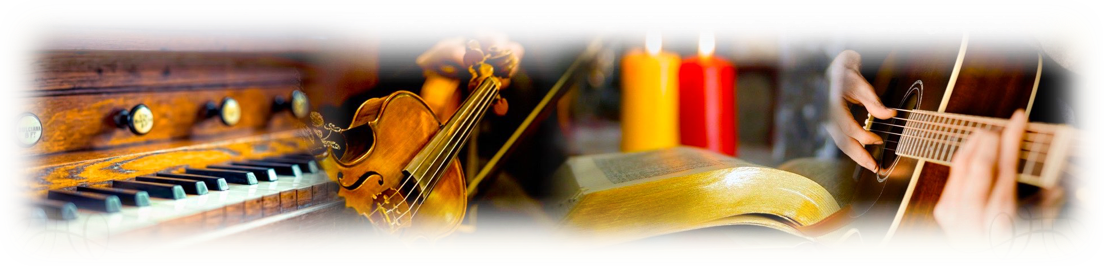 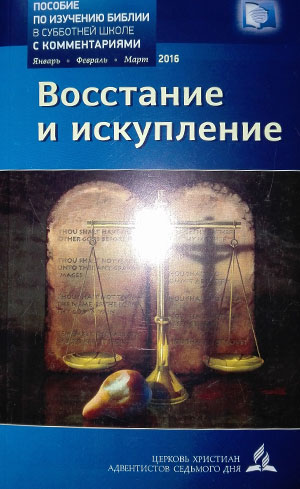 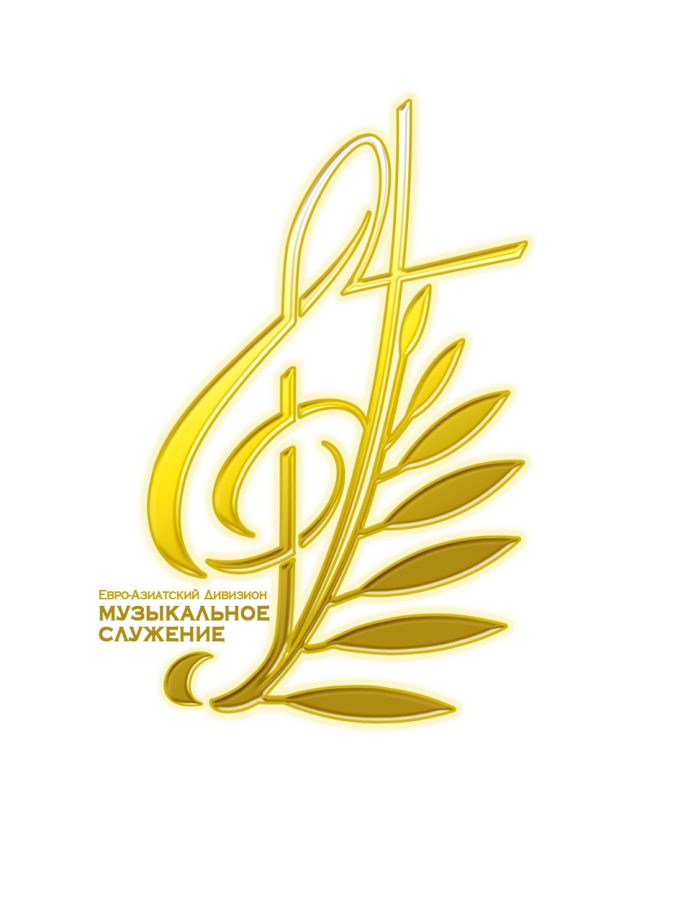 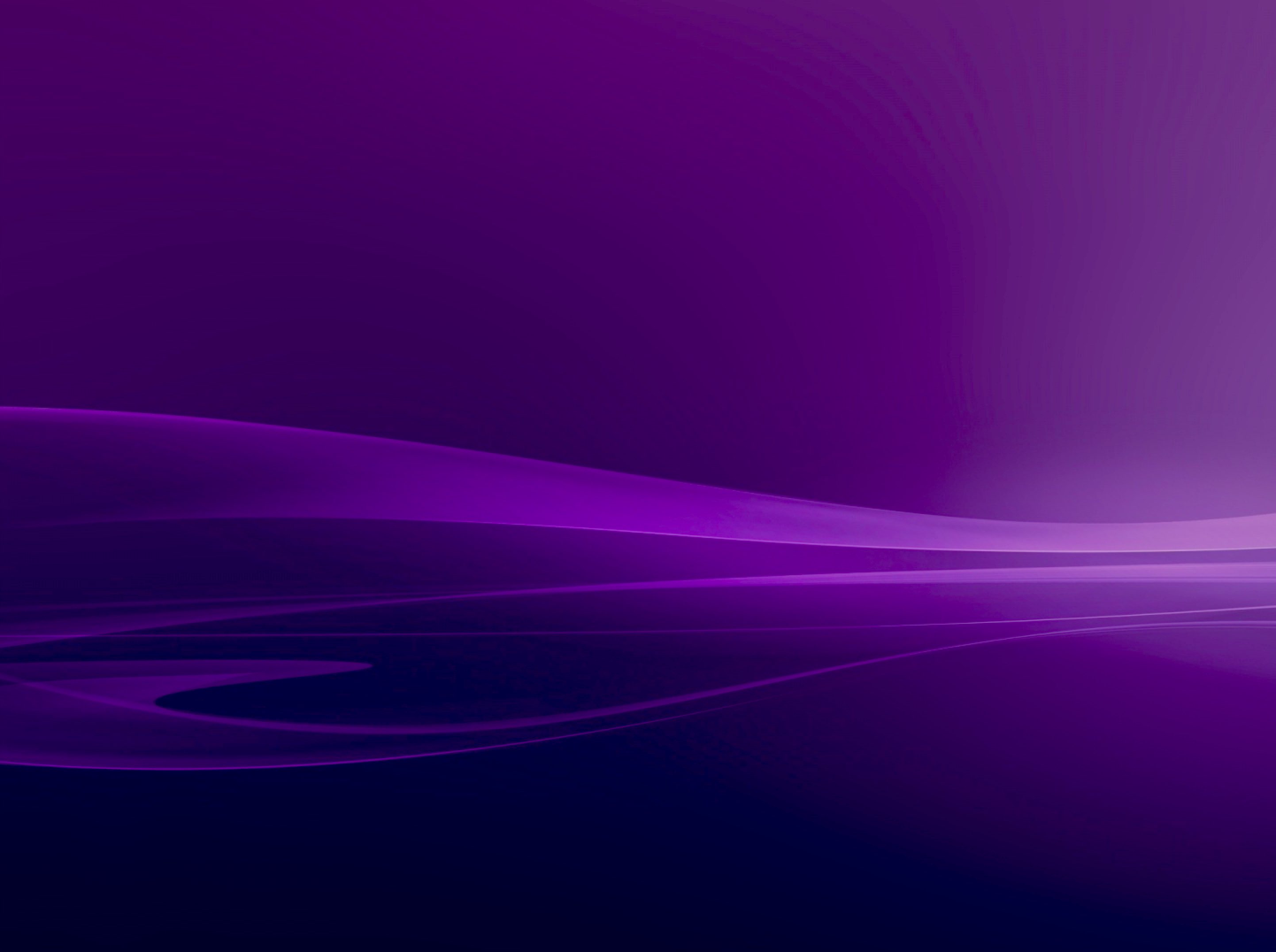 СлушайСпасителя голос
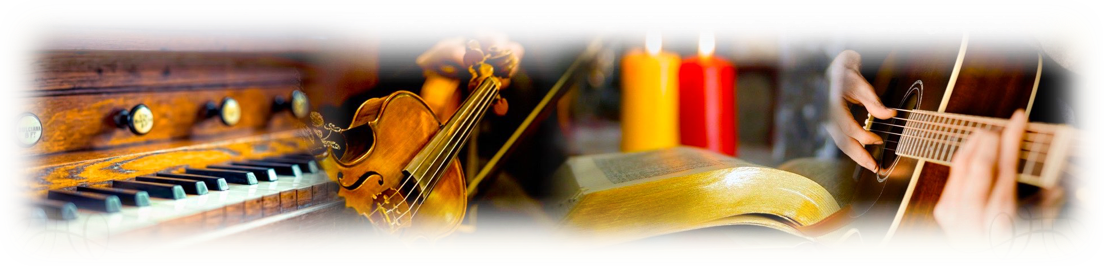 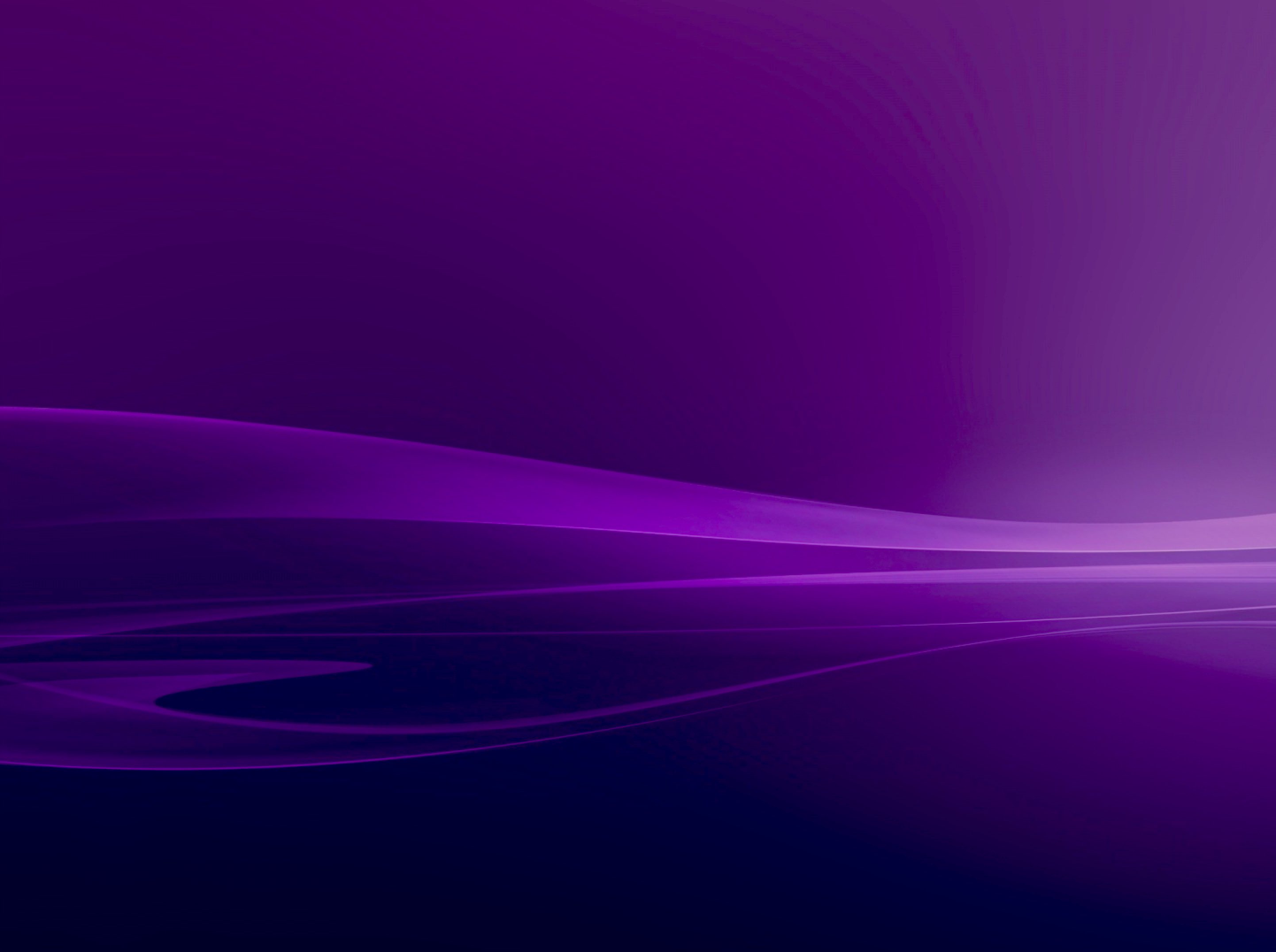 Слушай, Спасителя голос 
Ныне к тебе говорит, 
Он предлагает прощенье, 
Хочет твой дух обновить:
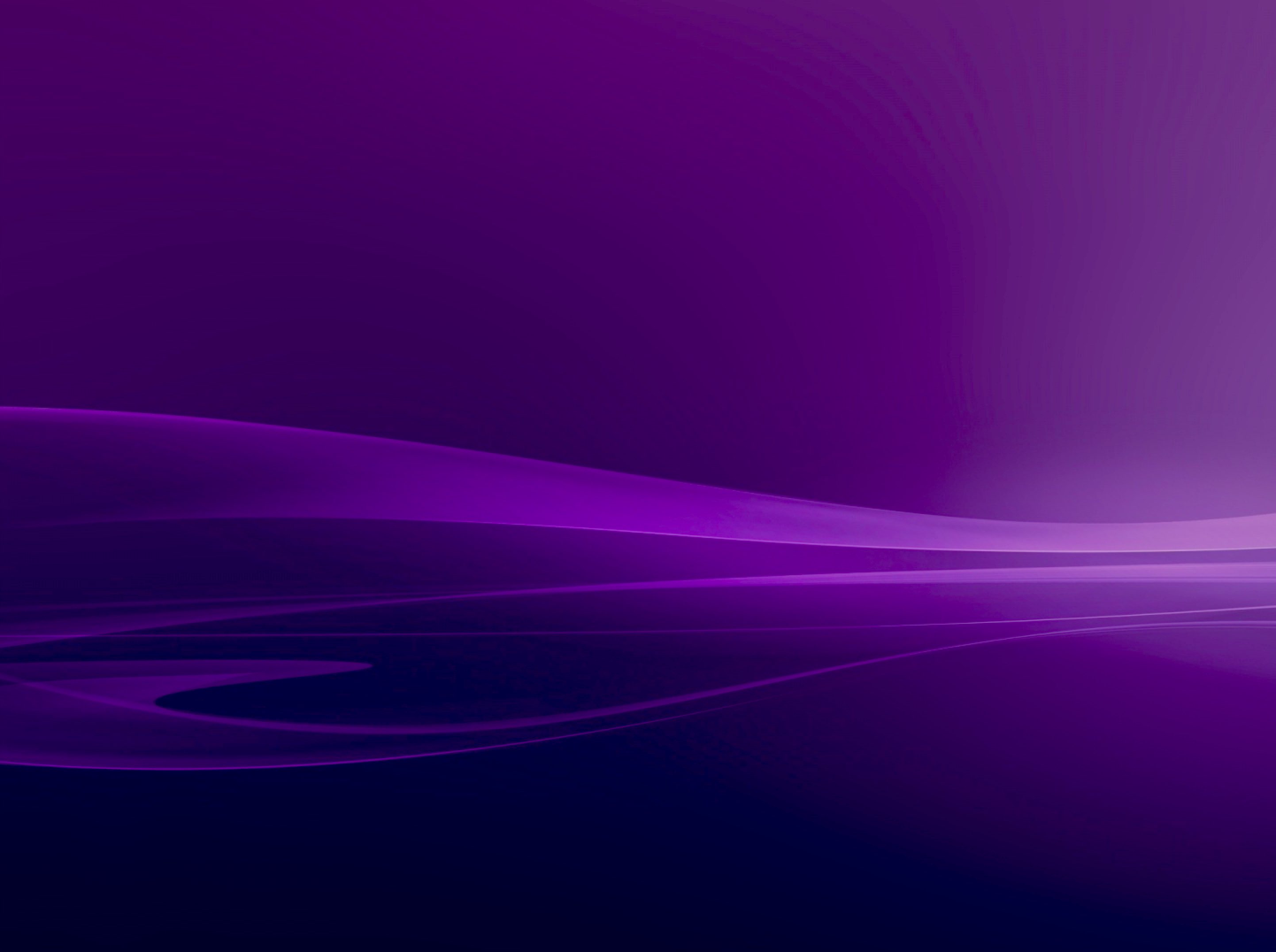 «Кто утруждён – все придите, 
Грех принесите вы свой, 
Всё на Меня возложите 
И обретёте покой».
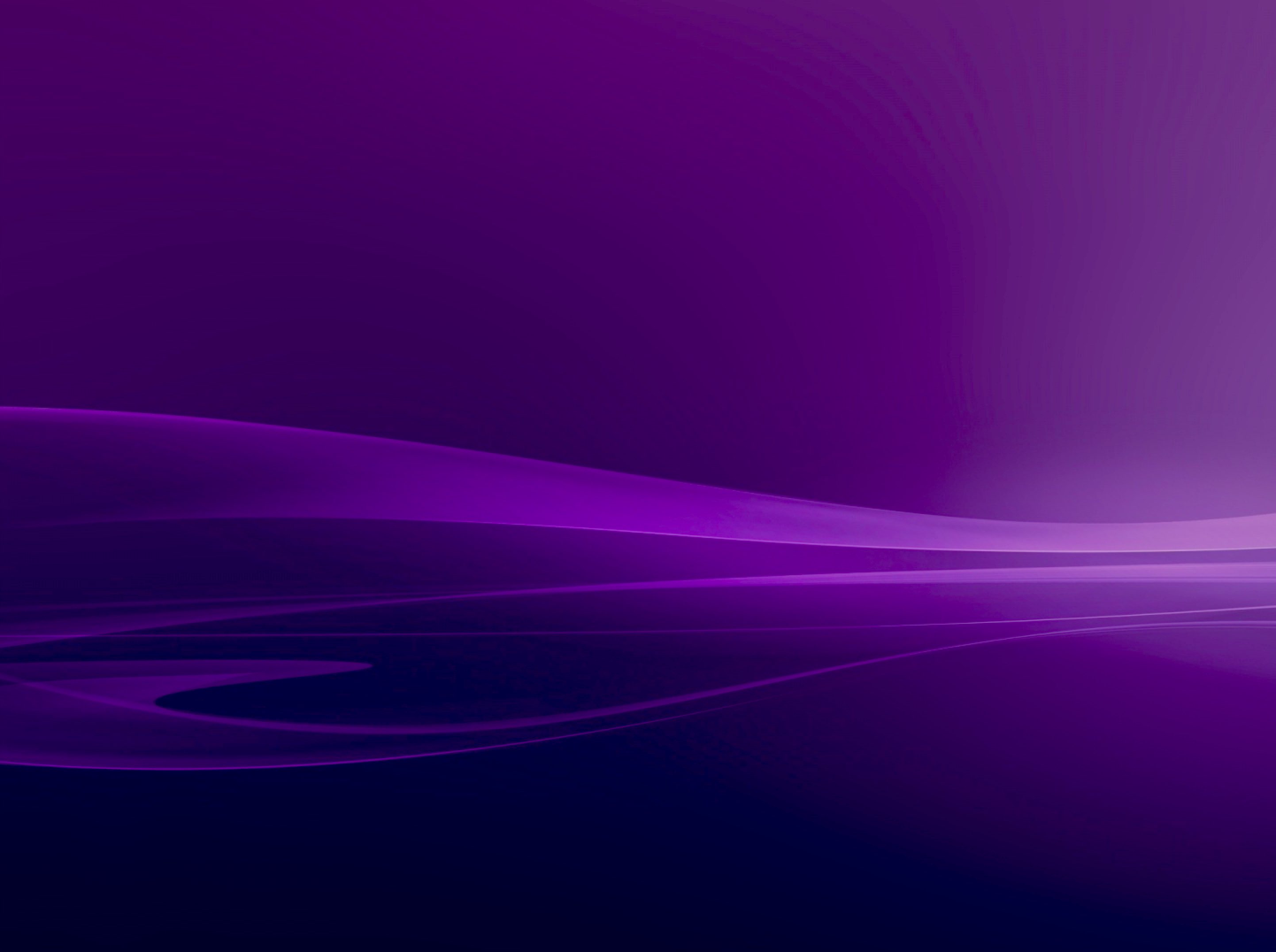 Припев: 

Ныне к Иисусу
(Ныне к Нему немедля иди,) немедля иди, (Ныне к Нему немедля иди,)
Ждёт Он тебя,
(Ждёт Он тебя, чтоб навеки спасти)
Чтоб навеки спасти.
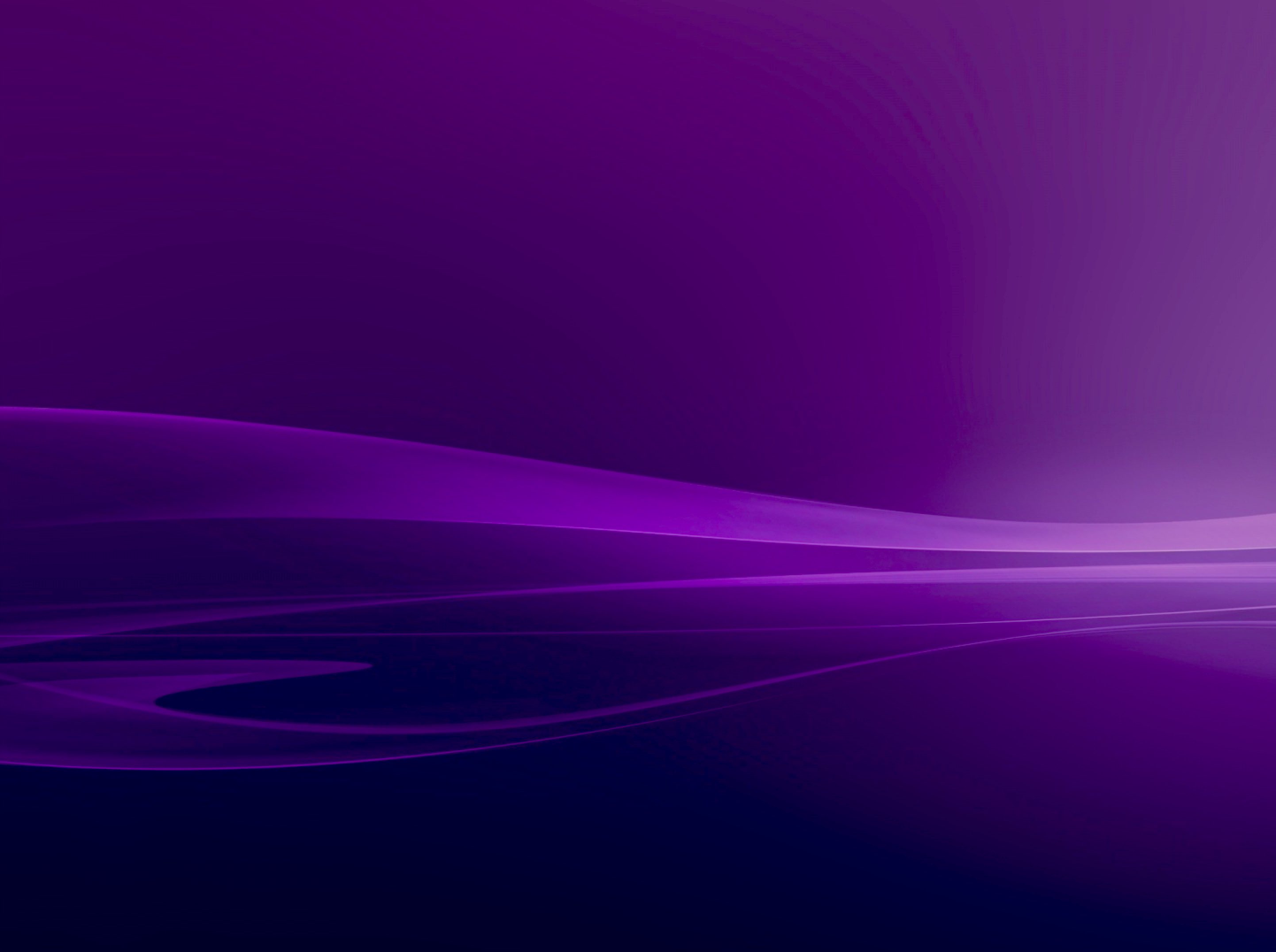 Вспомни, как тяжко страдал Он, 
Вспомни терновый венец, 
Как, словно агнец безгласный, 
Кротко терпел наш Творец.
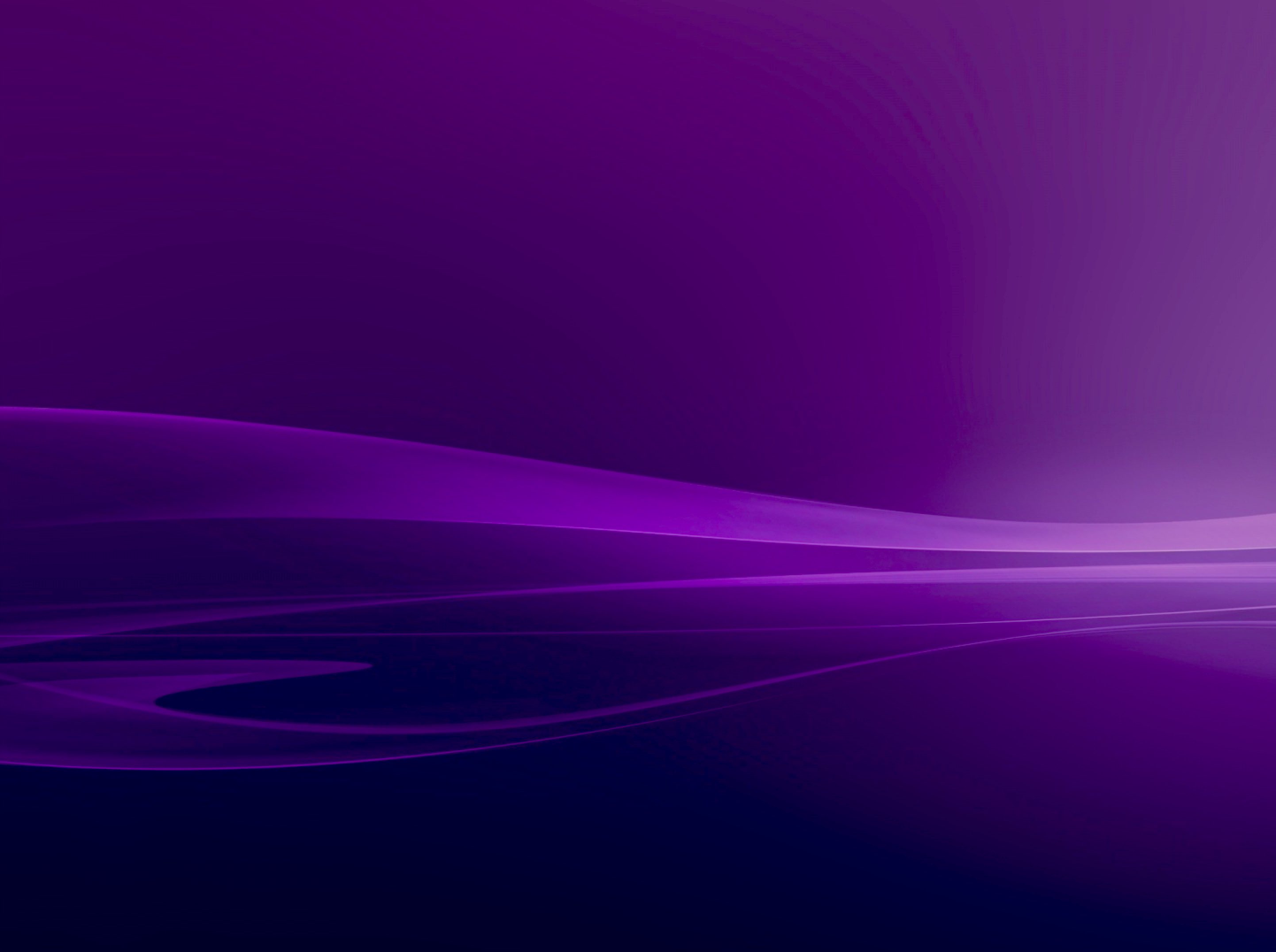 «Отче, о Отче,прости им», - 
Молится Он за врагов. 
О, сострадания бездна, 
Чудная Божья любовь!
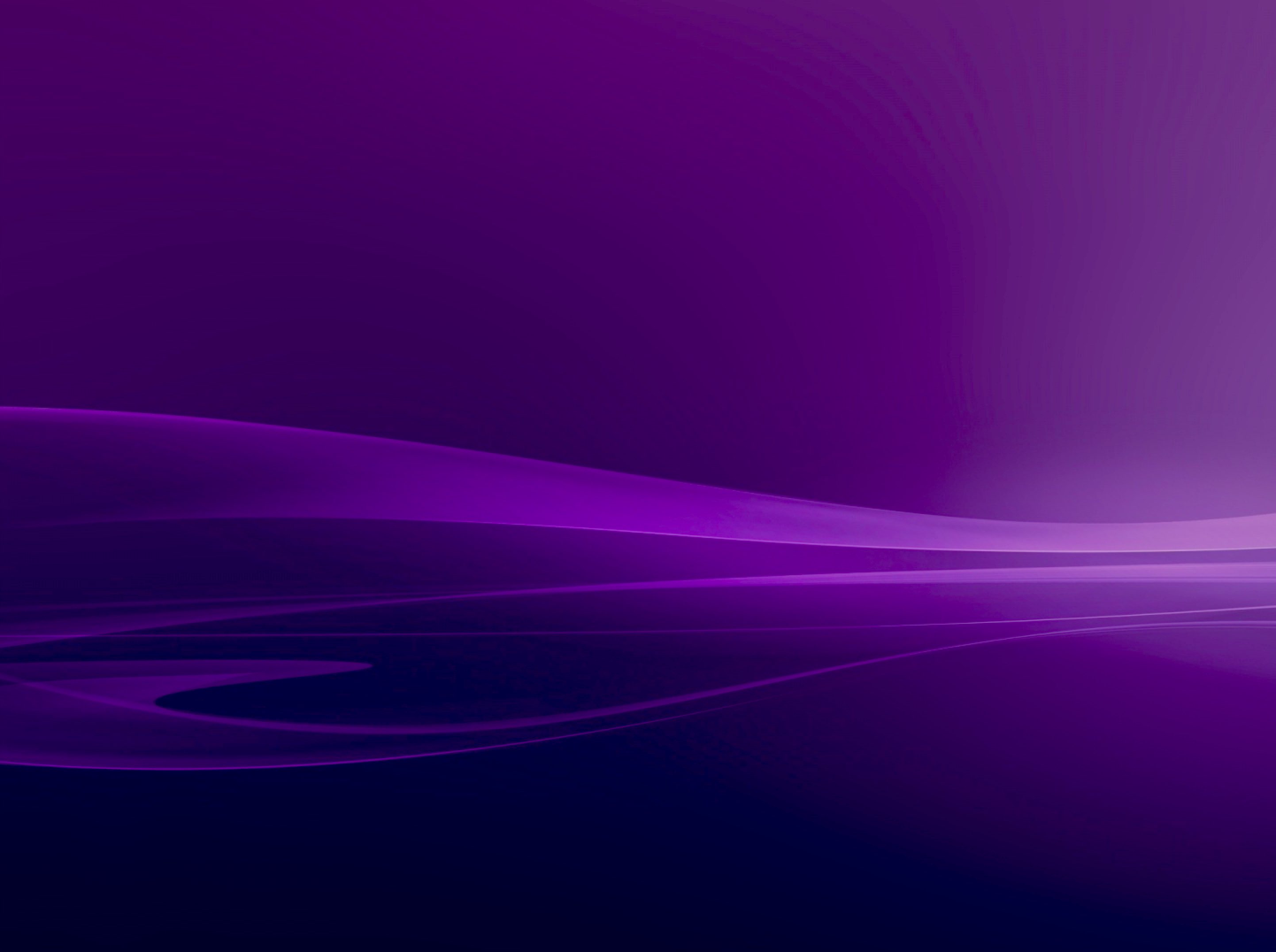 Припев: 

Ныне к Иисусу
(Ныне к Нему немедля иди,) немедля иди, (Ныне к Нему немедля иди,)
Ждёт Он тебя,
(Ждёт Он тебя, чтоб навеки спасти)
Чтоб навеки спасти.
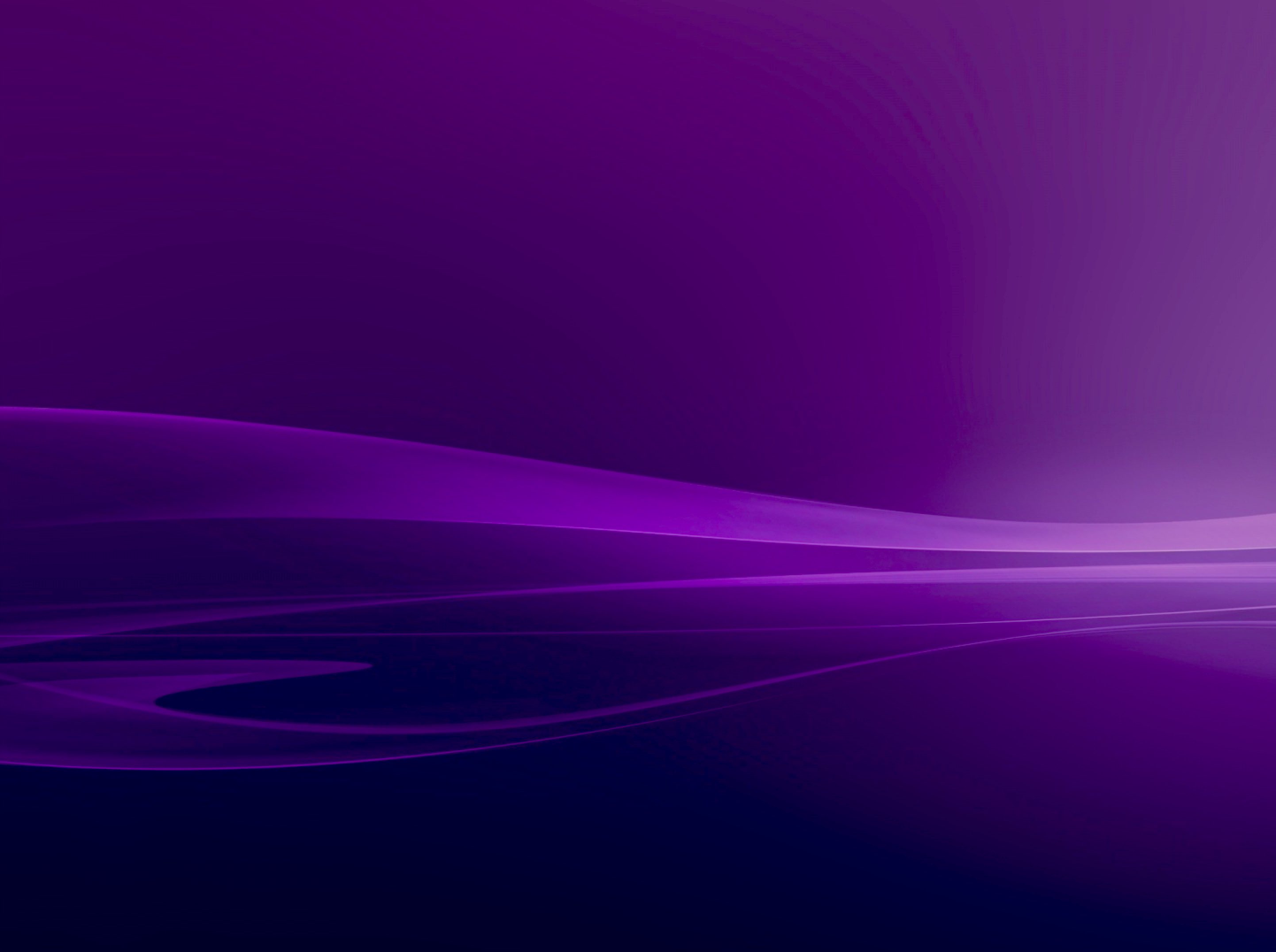 По безотрадной пустыне, 
Чтобы овечку найти, 
Пастырь идёт, невзирая 
На затрудненья в пути.
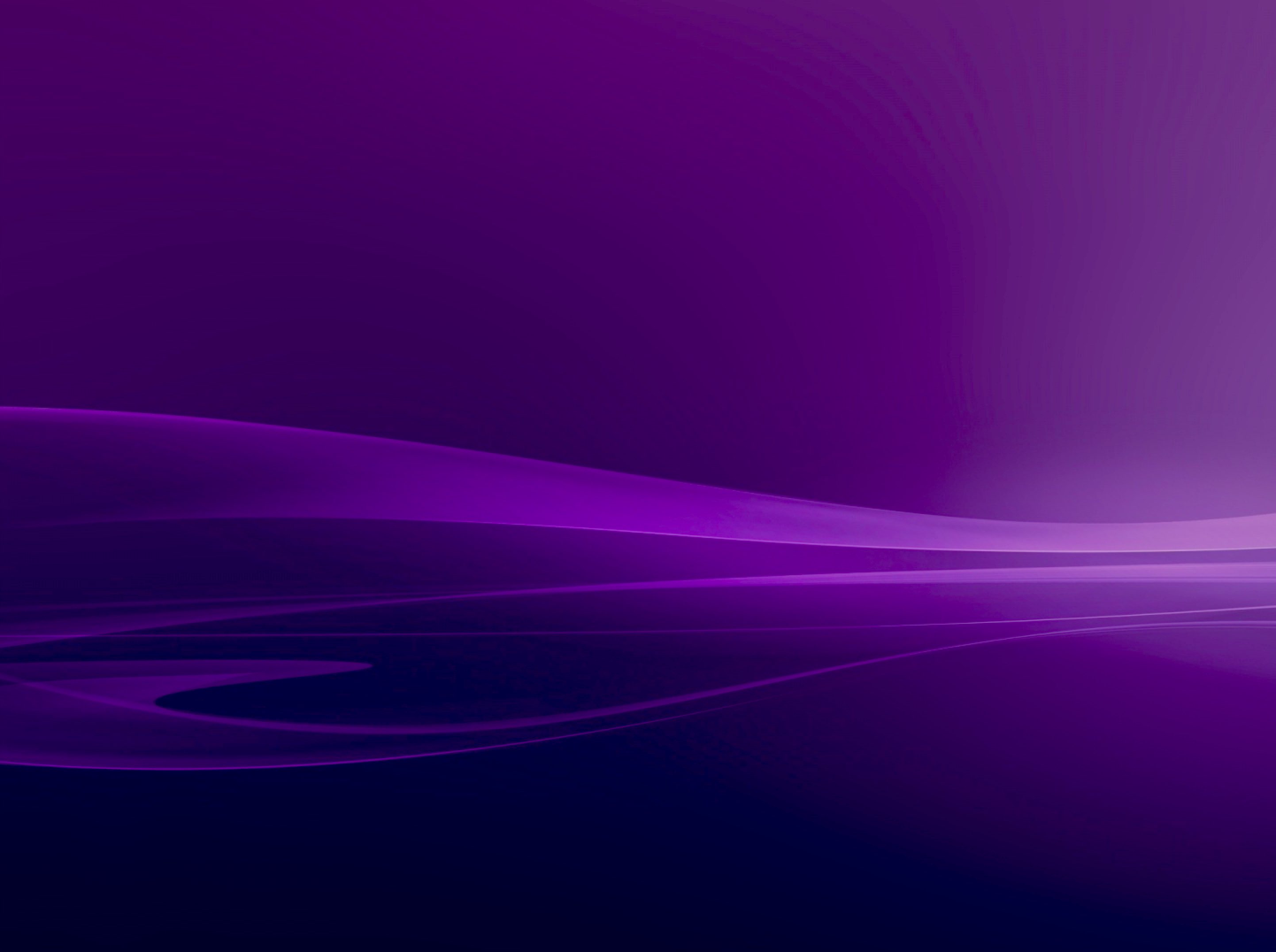 Через ущелья и камни 
Он пробирается к ней, 
На руки бережно взявши, 
К стаду несёт поскорей.
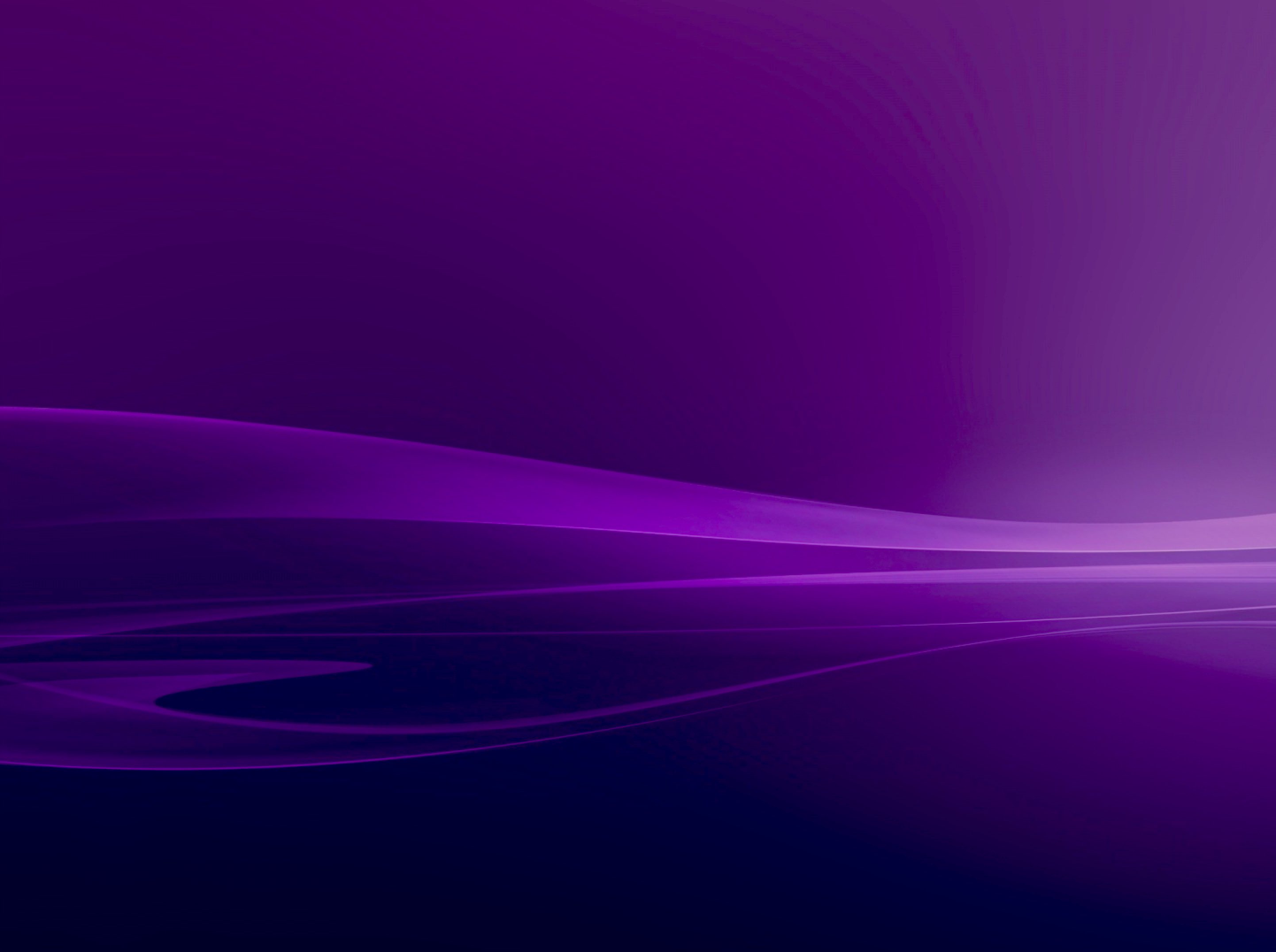 Припев: 

Ныне к Иисусу
(Ныне к Нему немедля иди,) немедля иди, (Ныне к Нему немедля иди,)
Ждёт Он тебя,
(Ждёт Он тебя, чтоб навеки спасти)
Чтоб навеки спасти.
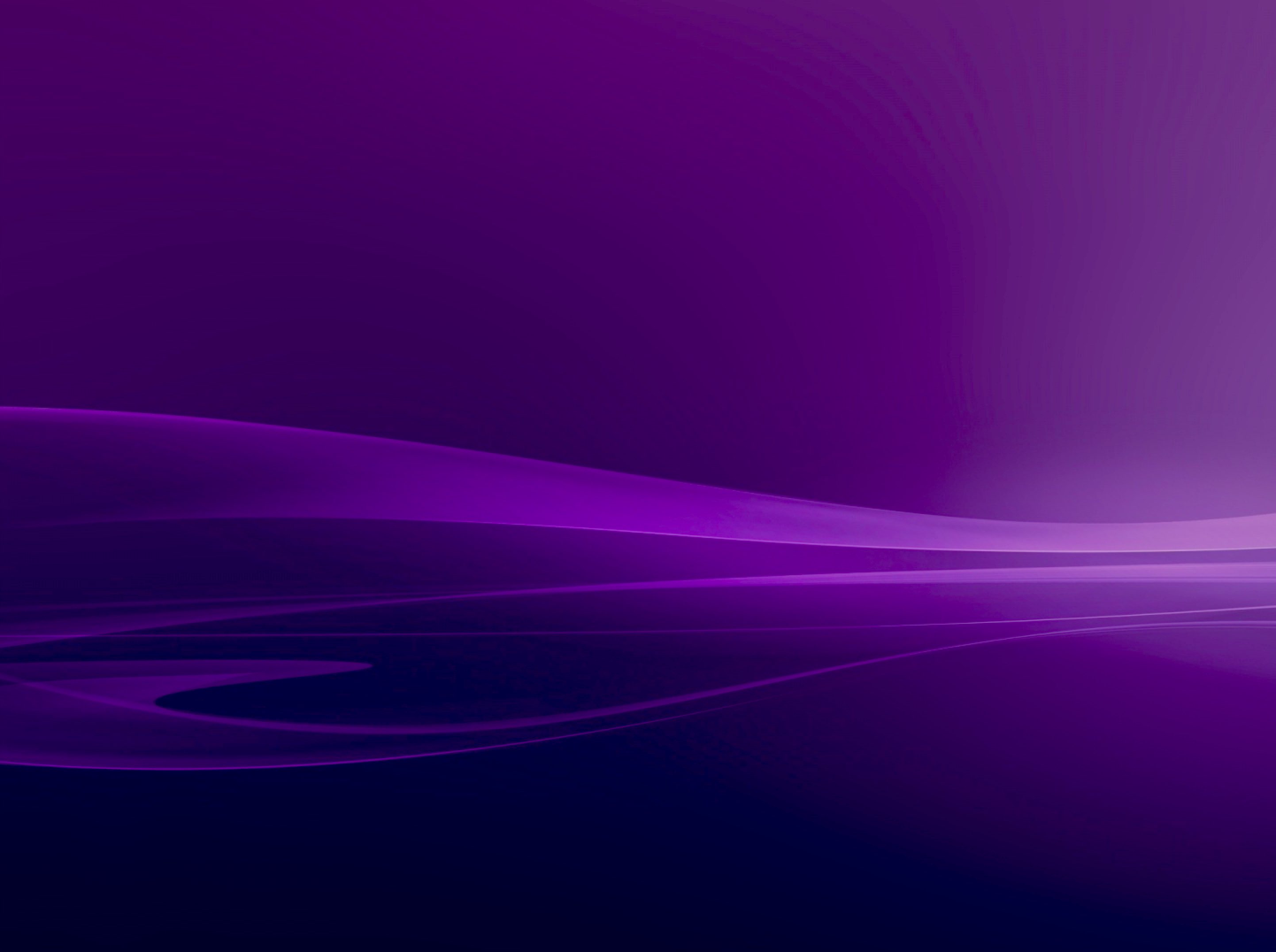 Я слышу нежный зов Христа
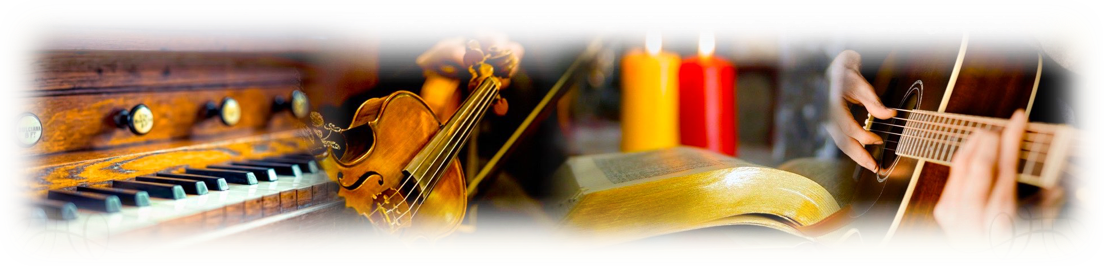 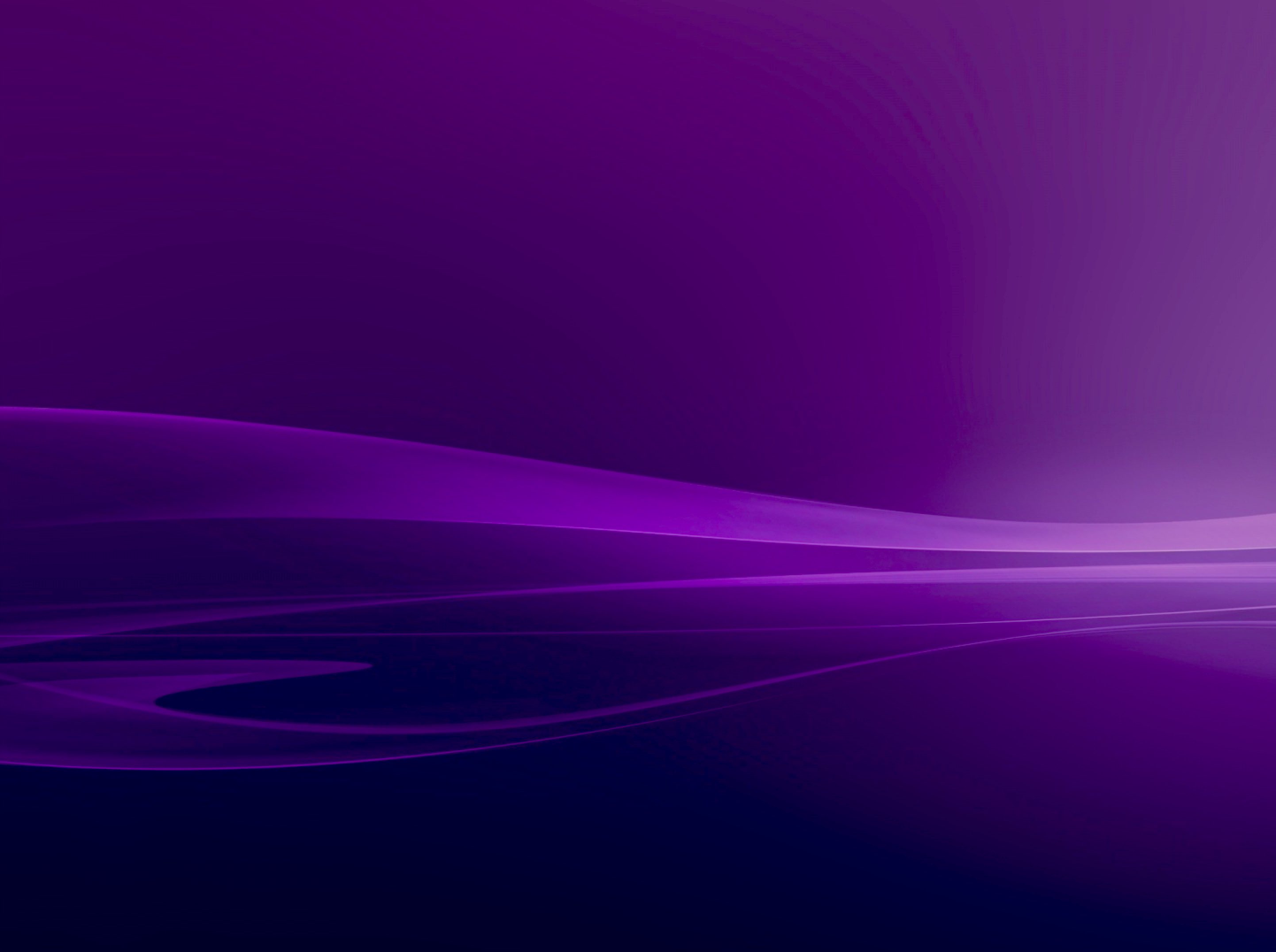 Я слышу нежный зов Христа: 
«О страждущий, приди! 
Найдёшь ты отдыху Меня, 
Прильни к Моей груди!»
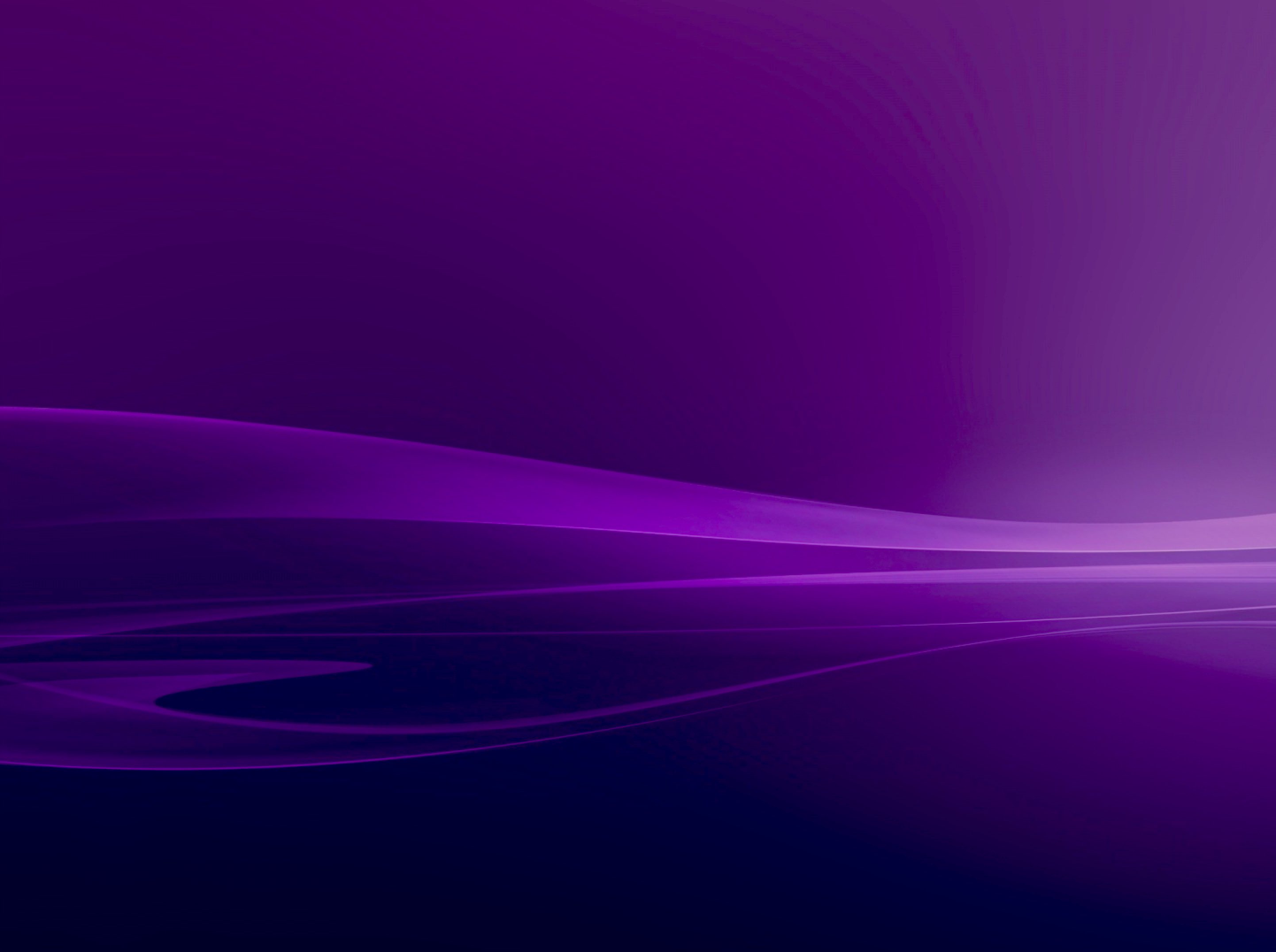 На нежный зовЕго любви. 
Таков, как есть, иду. 
И я в Его святой Крови 
Омыл вину мою.
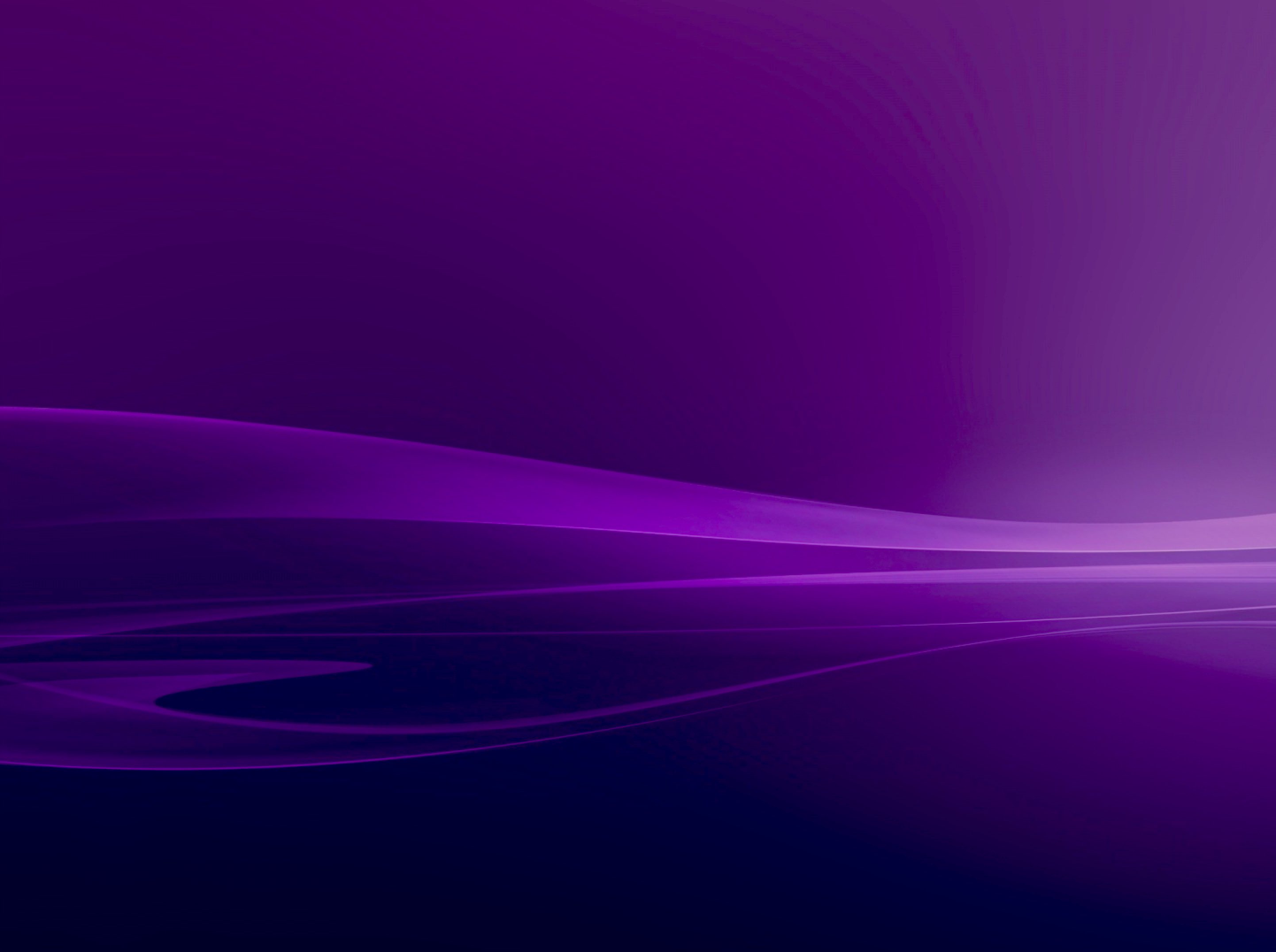 Я слышу нежный зов Христа: 
«О жаждущий, приди! 
Бери и пей без серебра. 
Струю живой воды».
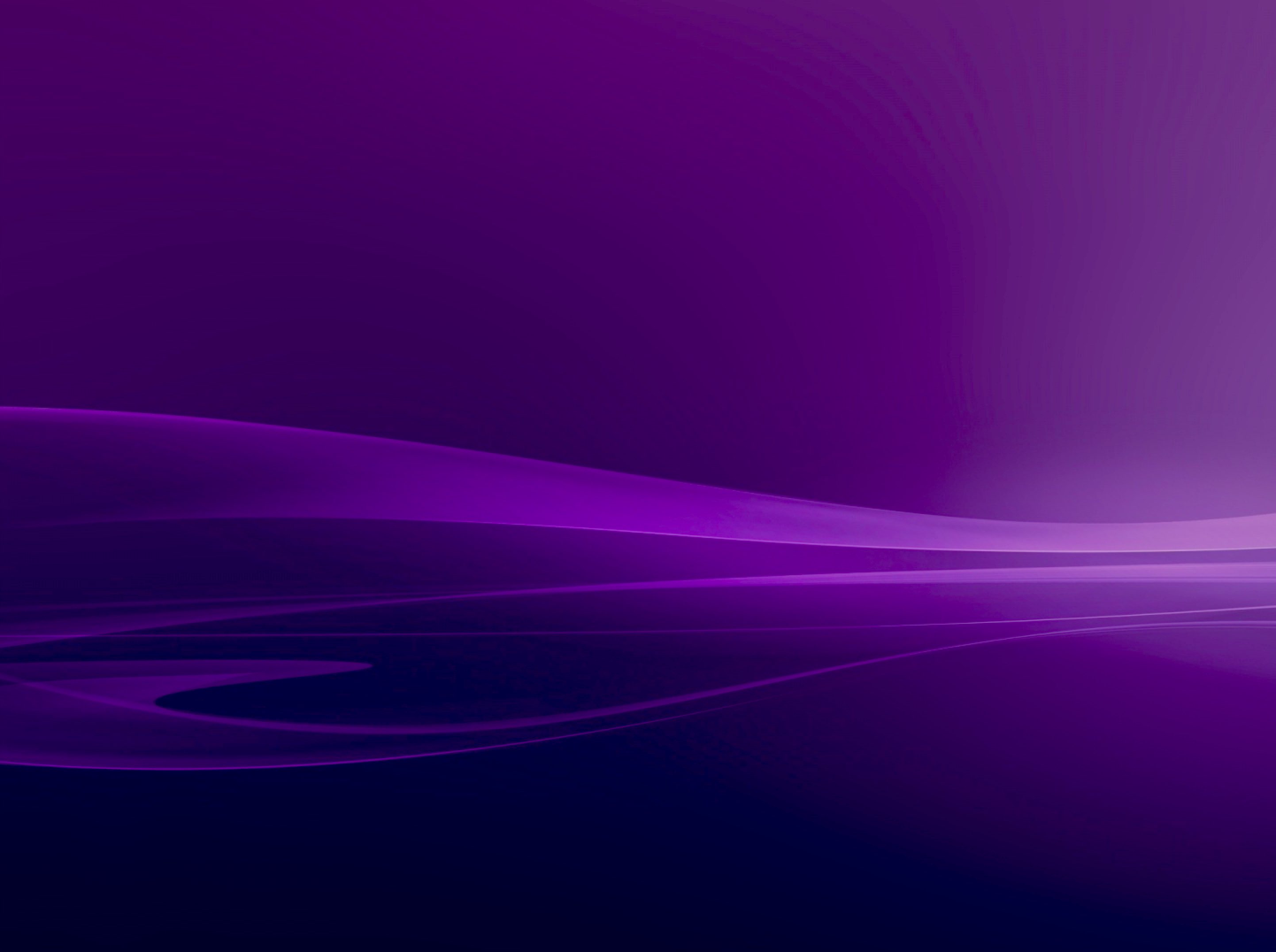 К живой воде на зов иду
В ней жажду утолить. 
И изнемогший,слабый дух. 
Вновь силой обновить.
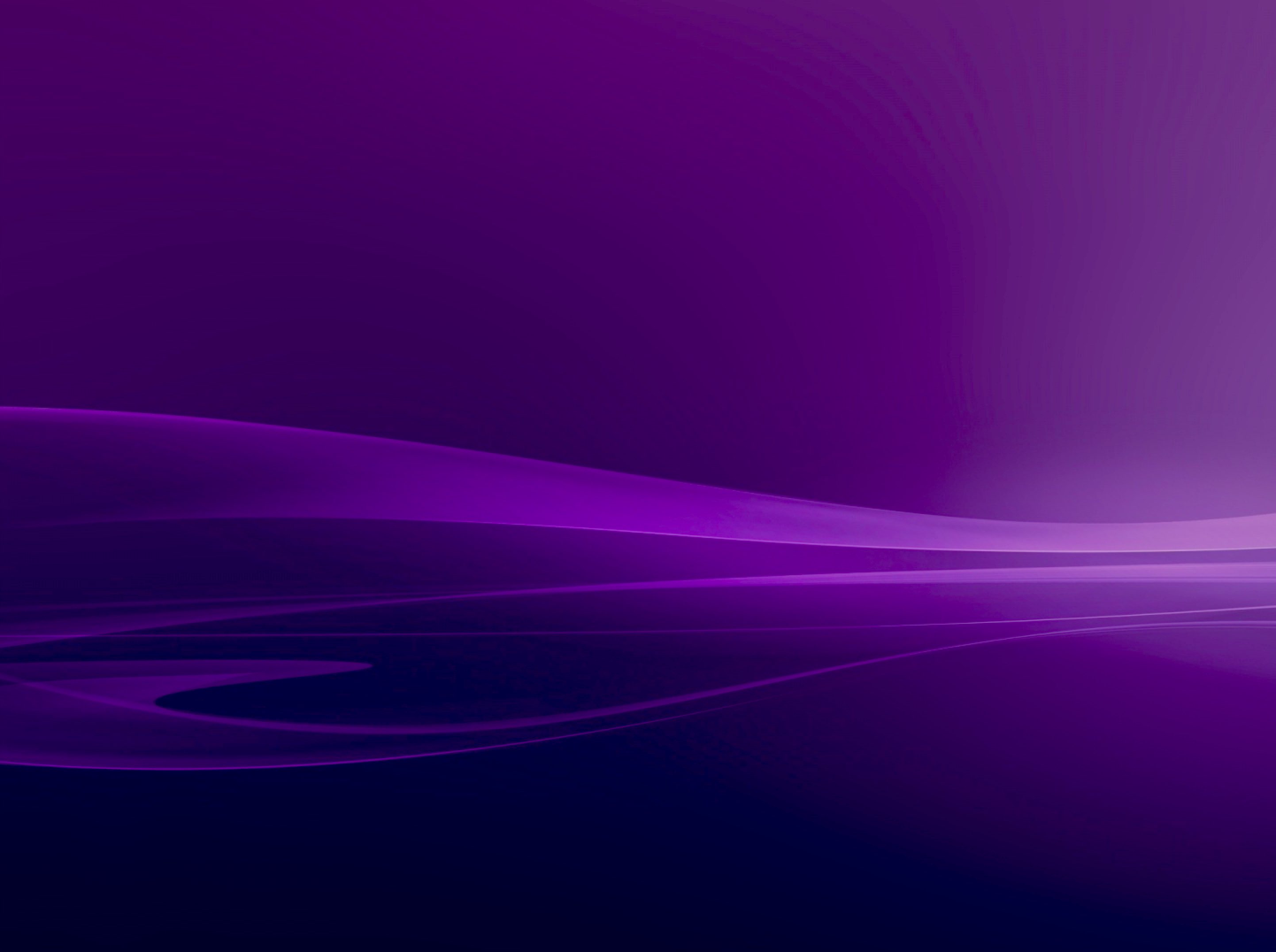 Я слышу нежный зов Христа: 
«Я - Истина и Свет. 
Ходи во свете, верь в Меня, 
Вступи со Мной в завет».
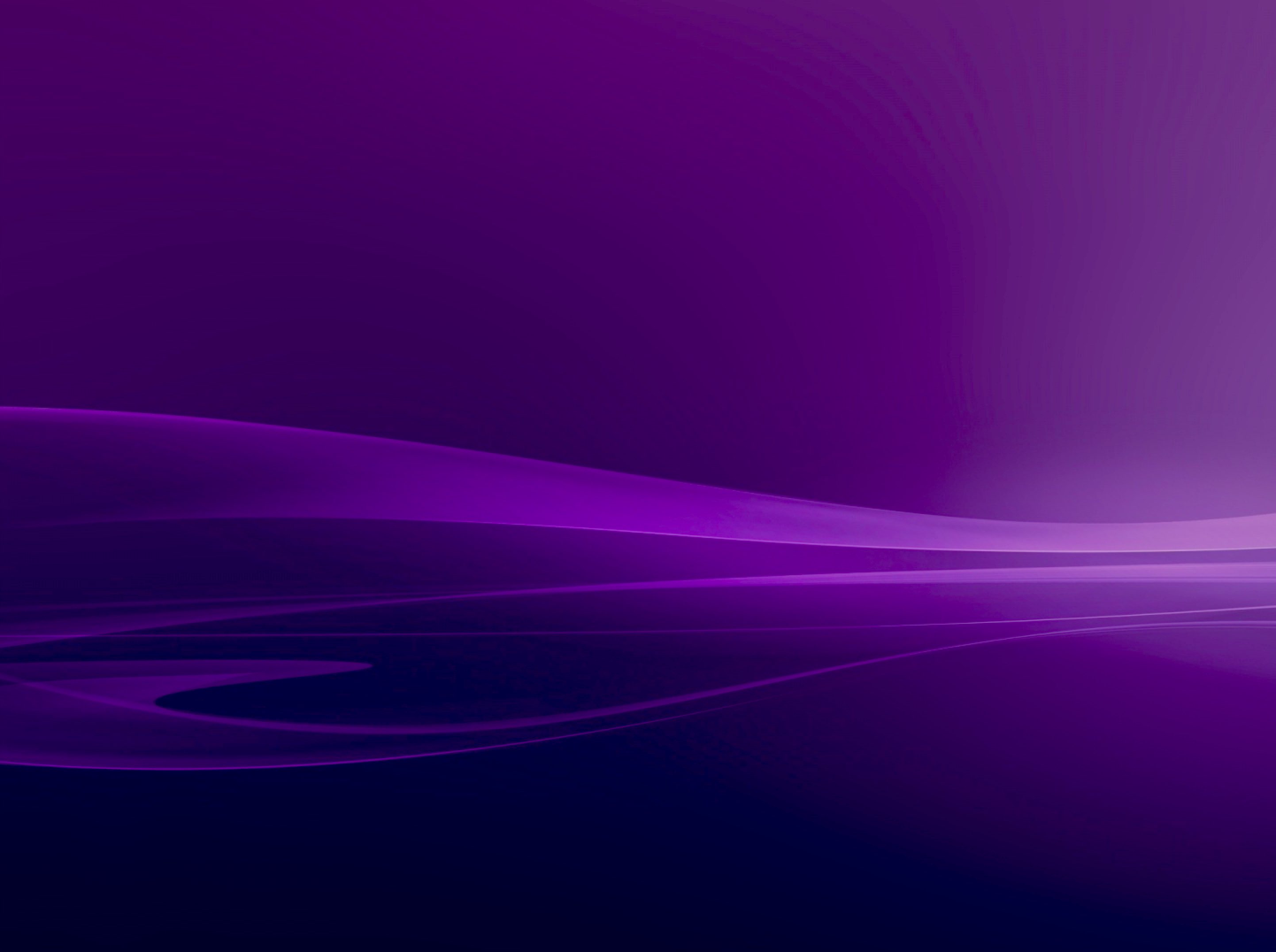 Я поднял взор свойна Христа – 
И Он в пути моём, 
Как путеводная звезда, 
Ведёт в Отцовский дом.
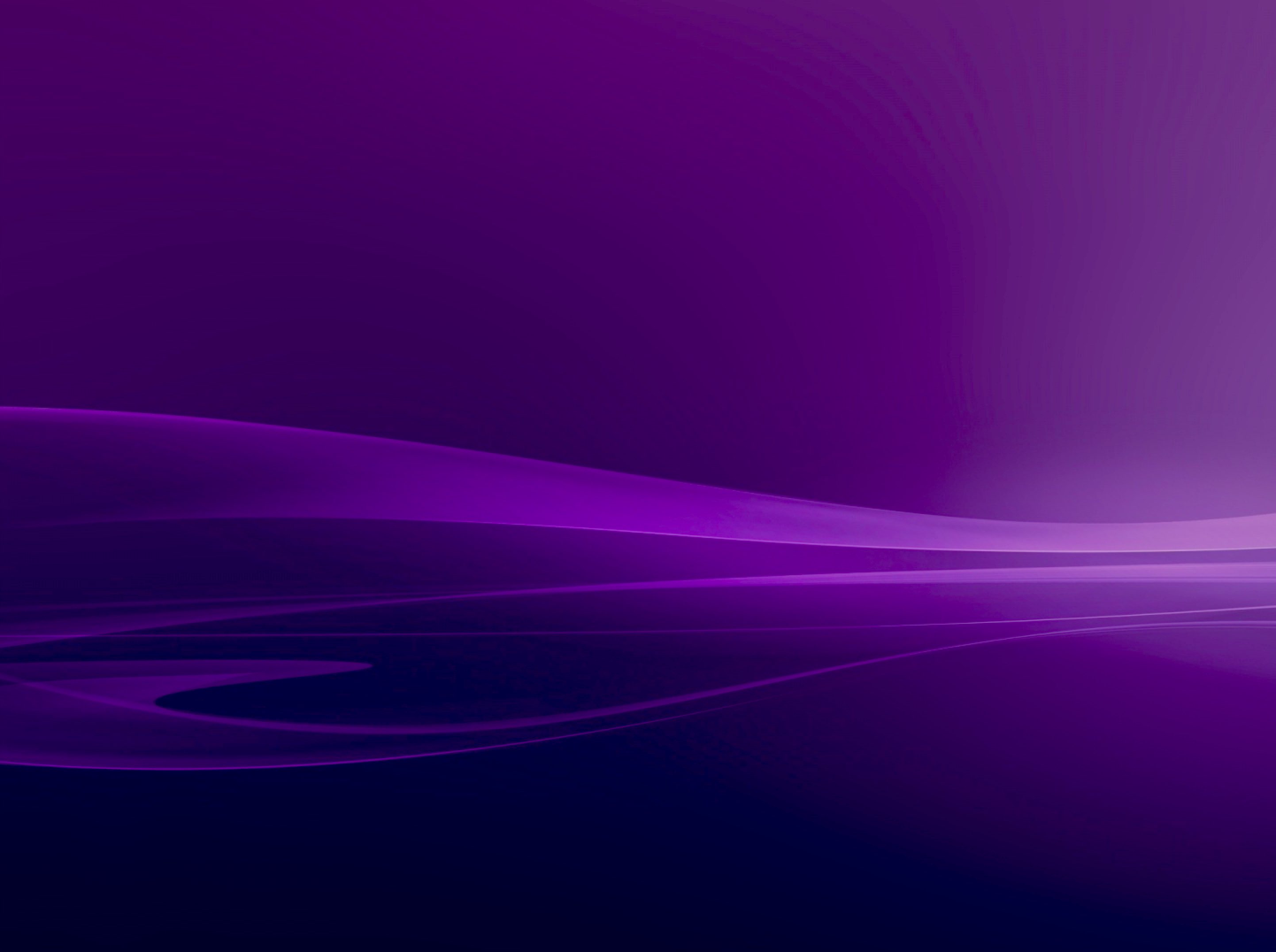 Как олень ищет путьк ручью живому…
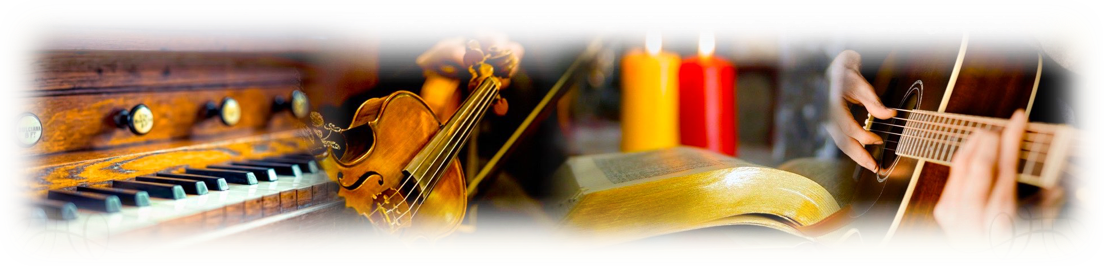 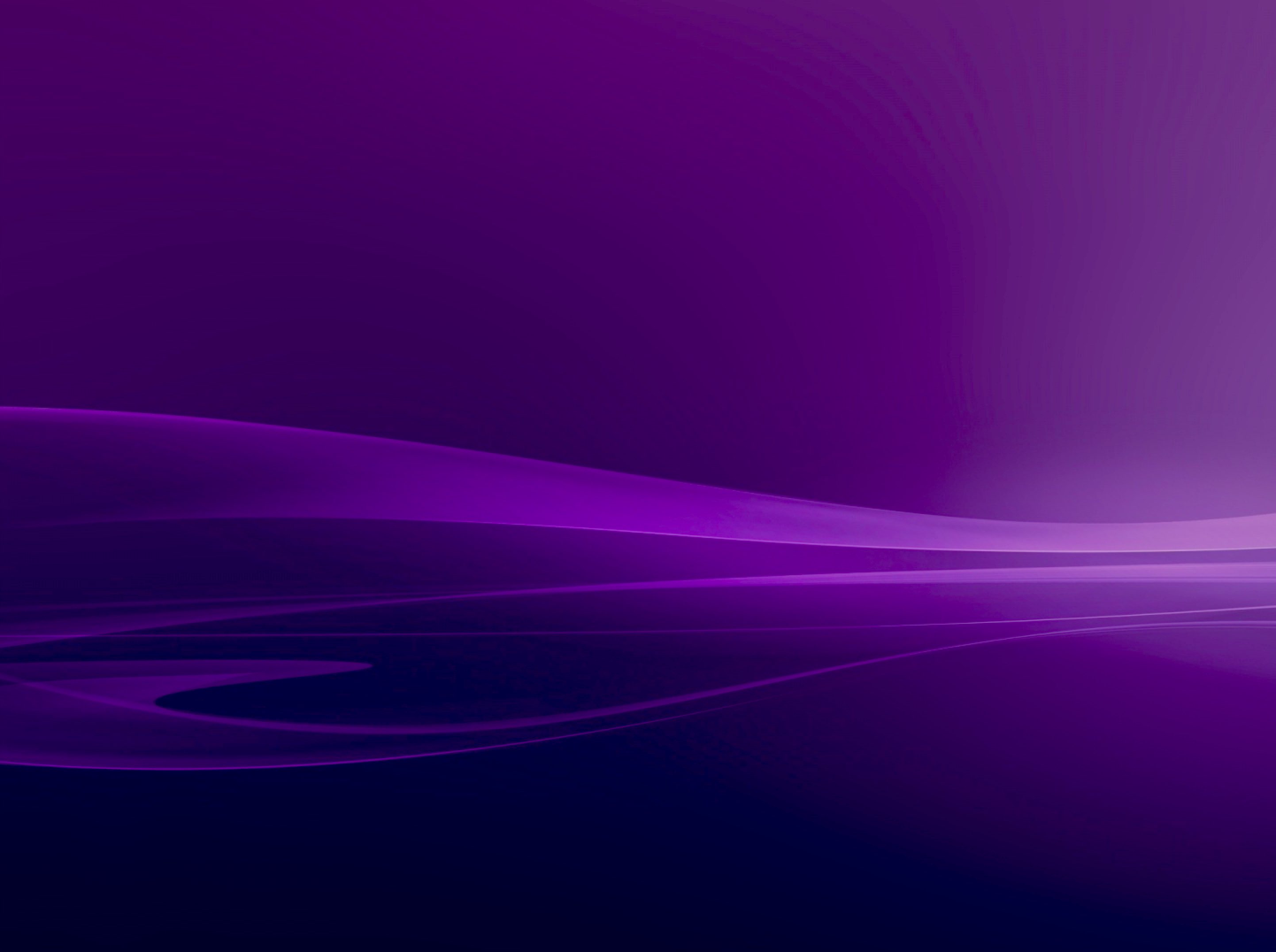 Как олень ищет путьк ручью живому, Жаждою томим, Так душа моя ждётвстречи с Богом, Господом моим.
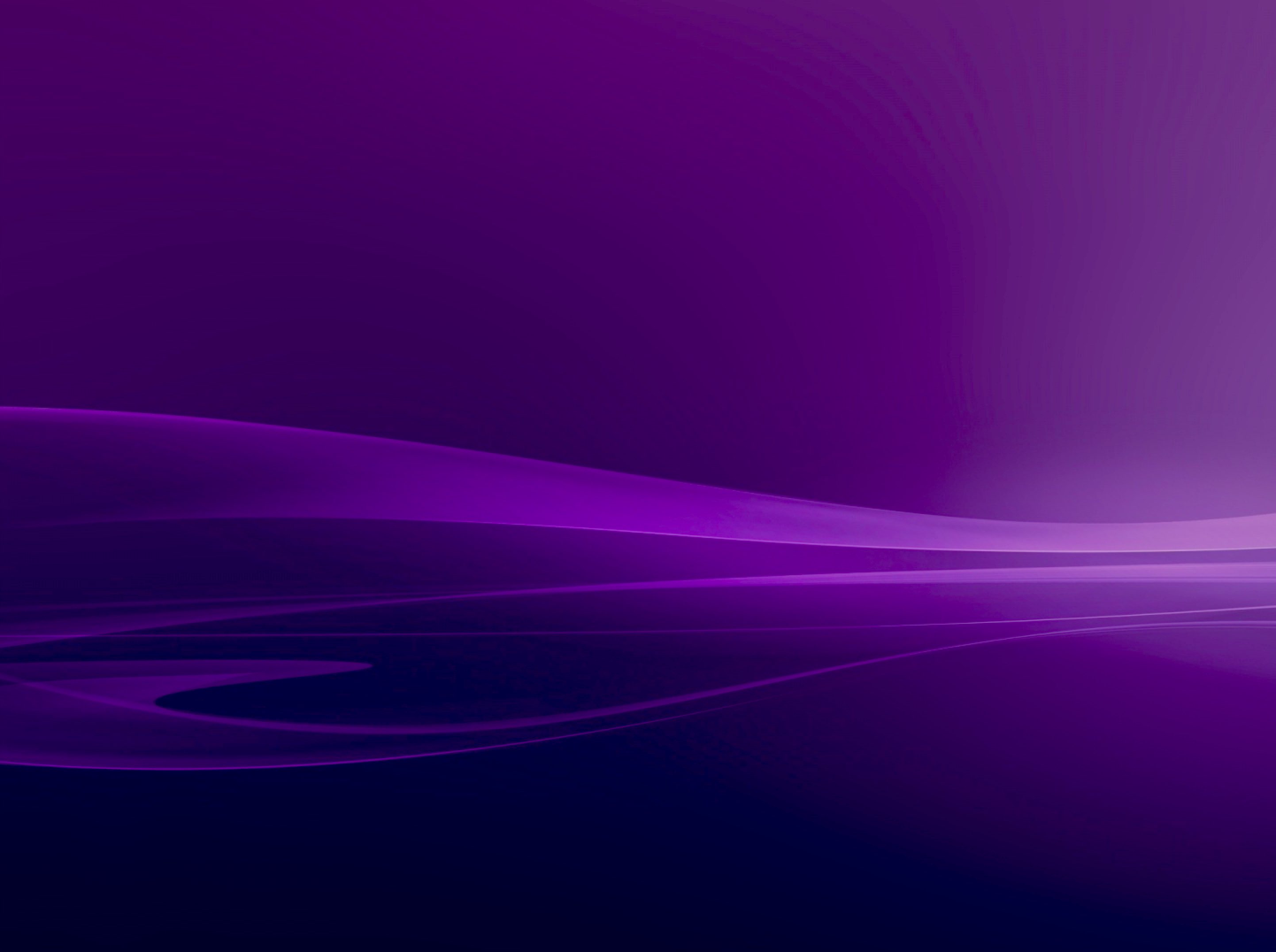 Припев:  

Мой Господь, Ты мой щит, мой свет! Источник силдля души моей! Мой Господь, Ты мой мир, моя отрада В час земных скорбей.
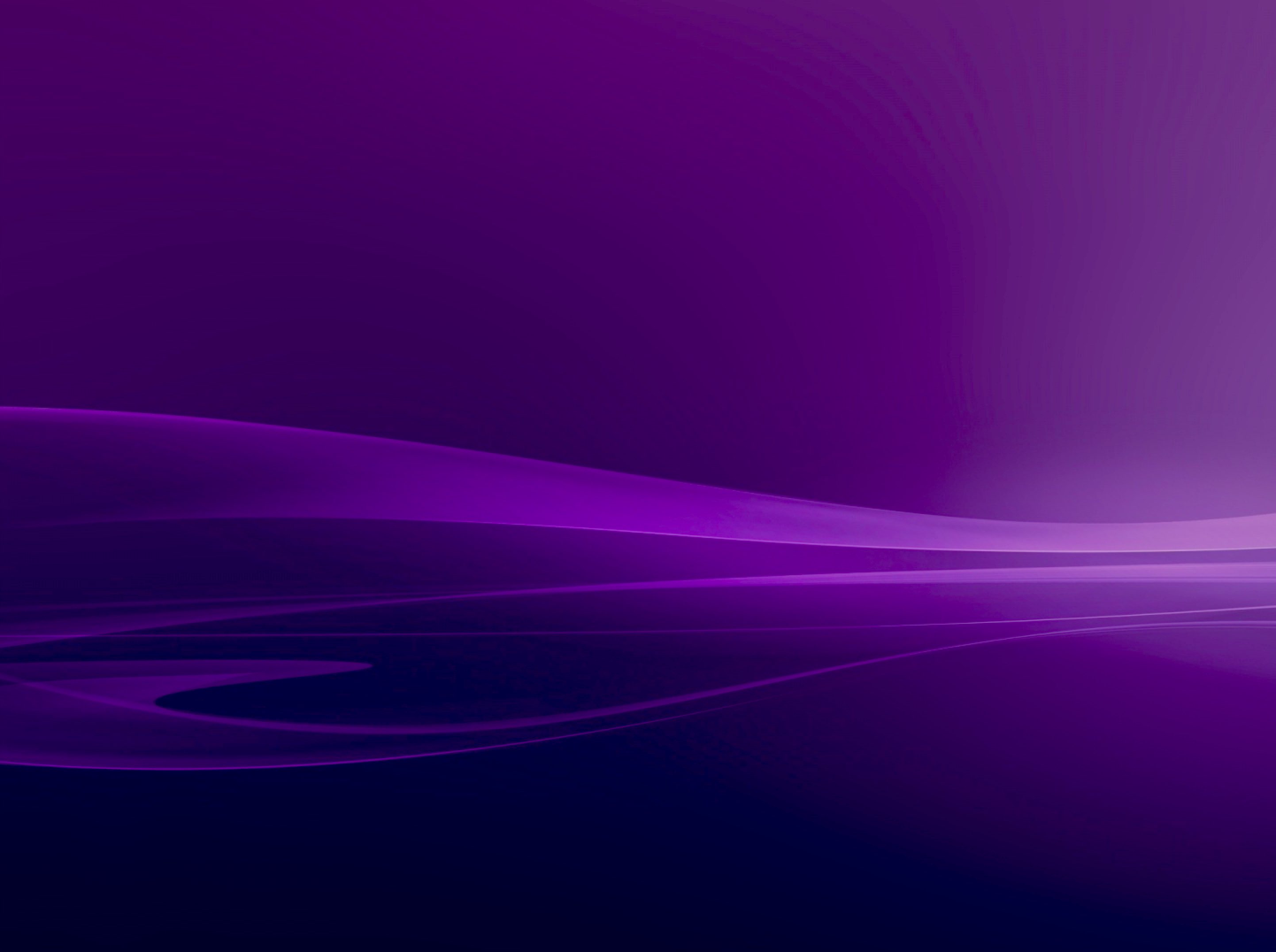 Ты мне Друг, Ты мне Брат,с Тобой легко мне, Повелитель мой, Я люблю Тебя больше всех на свете, Славлю всей душой!
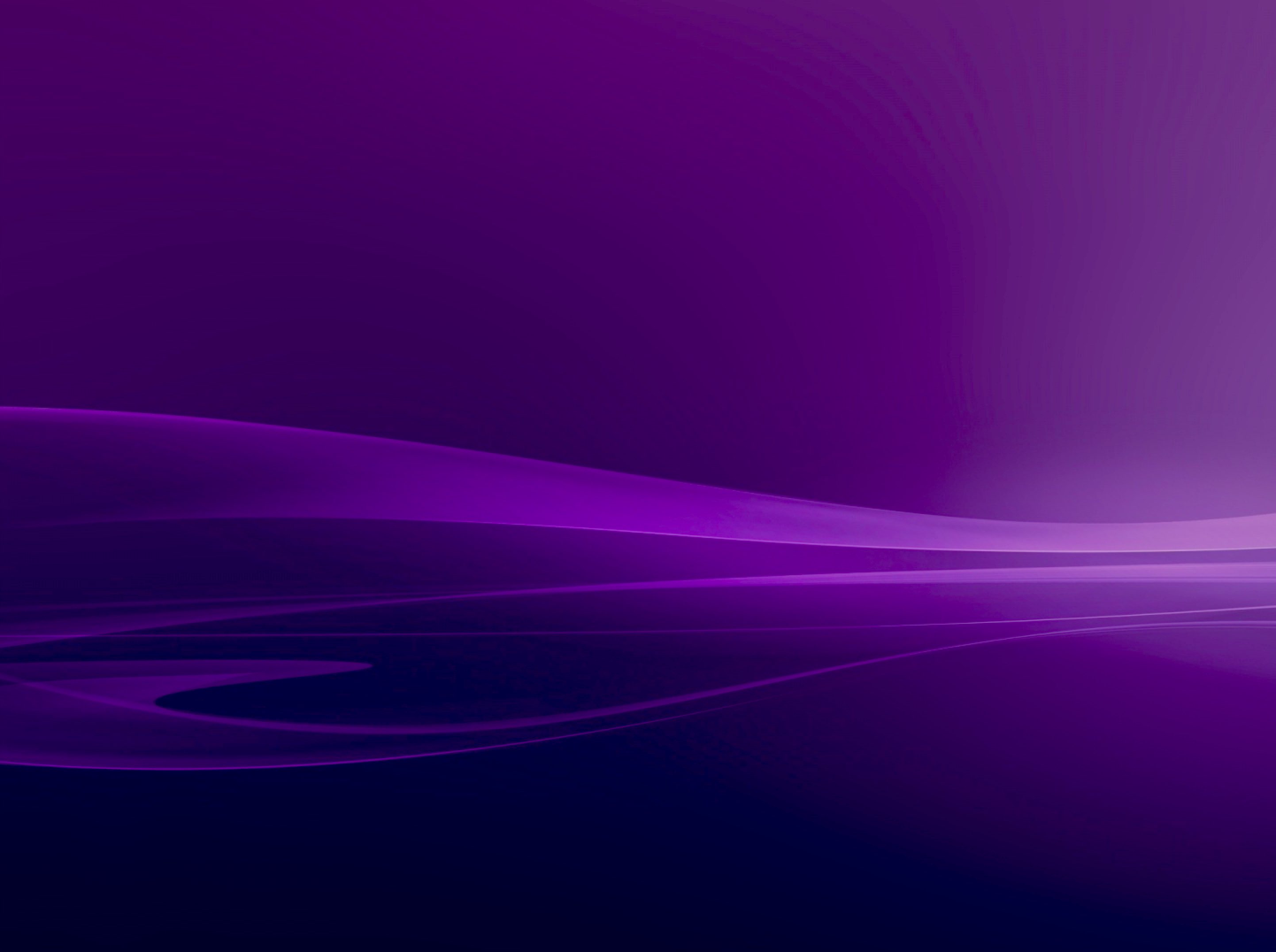 Припев:  

Мой Господь, Ты мой щит, мой свет! Источник силдля души моей! Мой Господь, Ты мой мир, моя отрада В час земных скорбей.
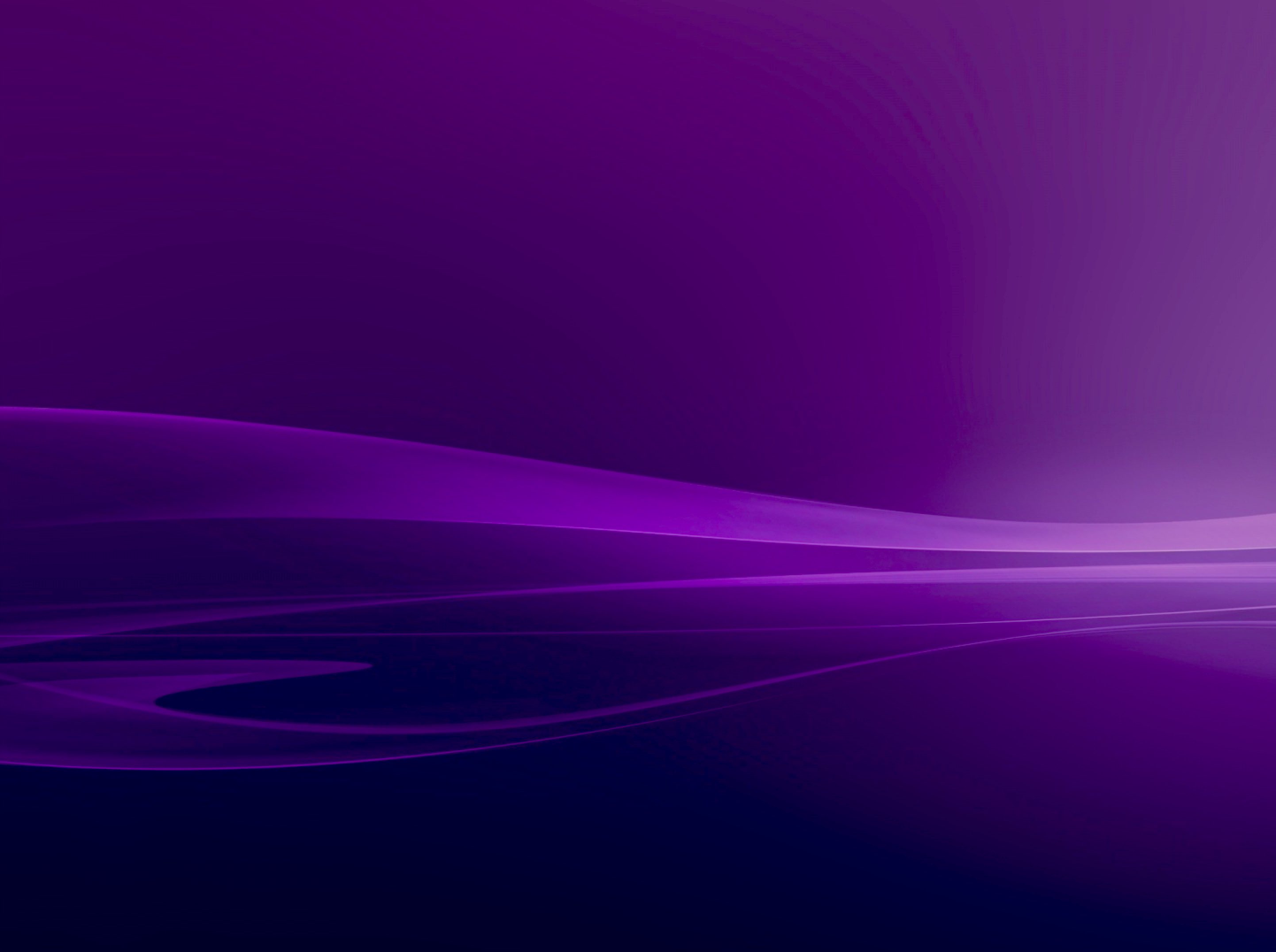 Ты мне нужен больше,чем богатство, Пища и вода. Лишь в Тебе, Господь, нахожу я радость, Утешитель мой.
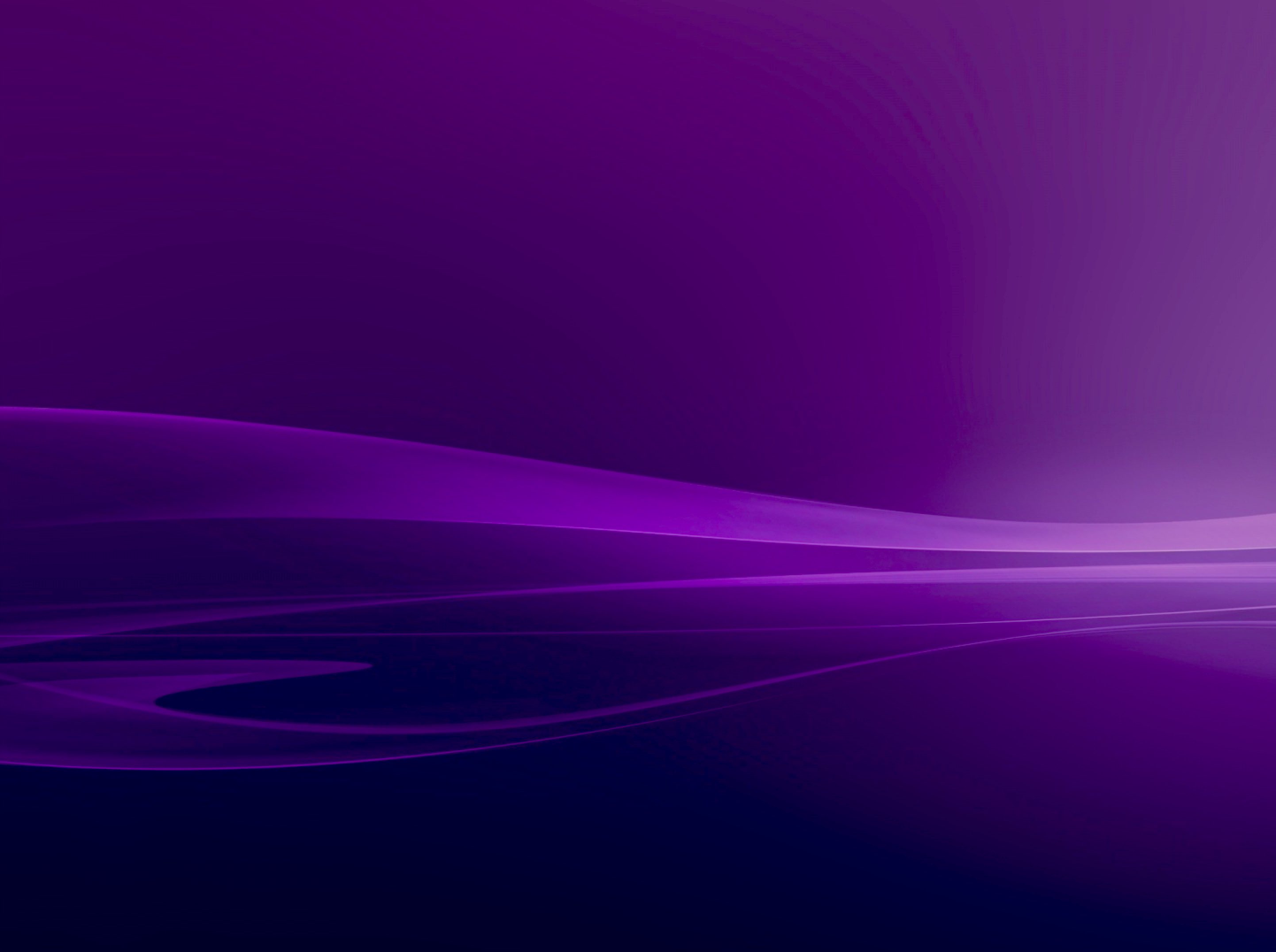 Припев:  

Мой Господь, Ты мой щит, мой свет! Источник силдля души моей! Мой Господь, Ты мой мир, моя отрада В час земных скорбей.
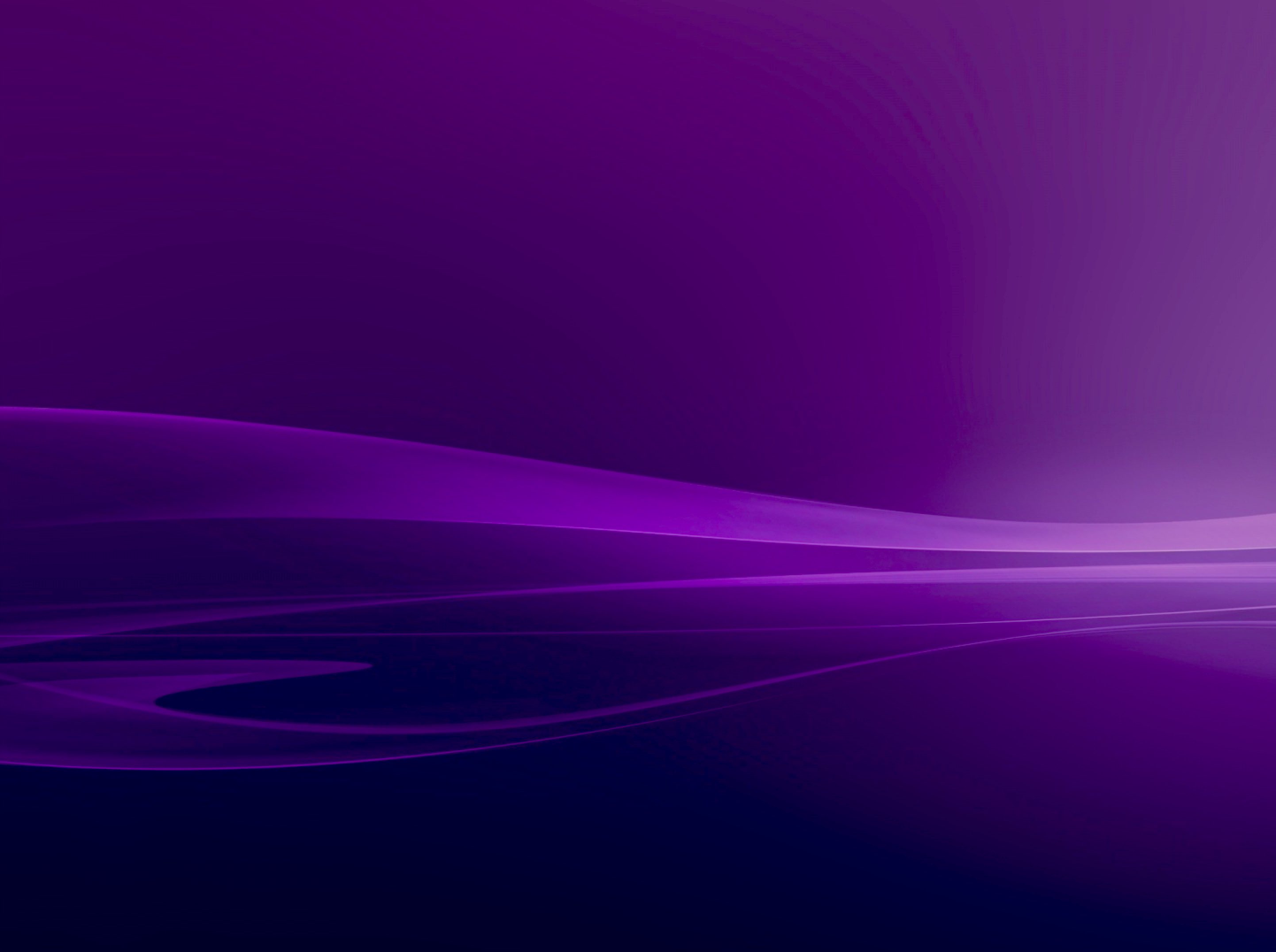 Если в жизнипуть твой тёмен
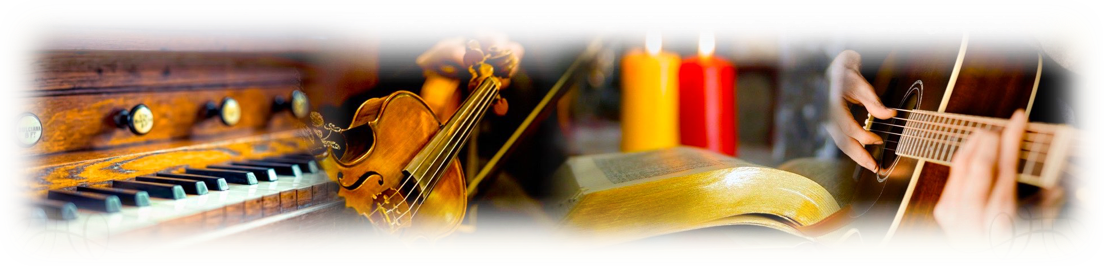 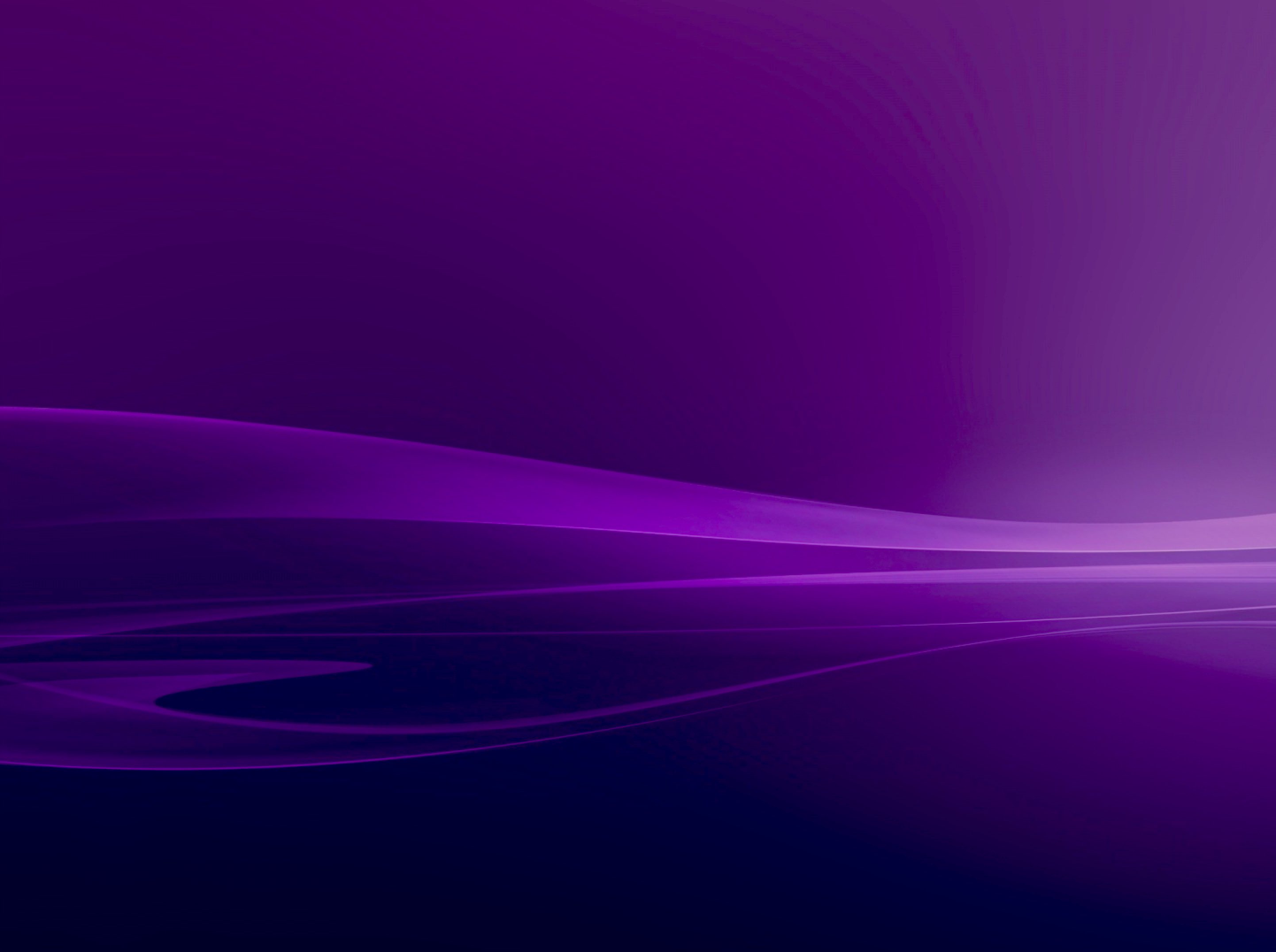 Если в жизни путь твой тёмен и егопокрыла мгла,Если шаг твой слаби робок – пригласи тогда Христа:
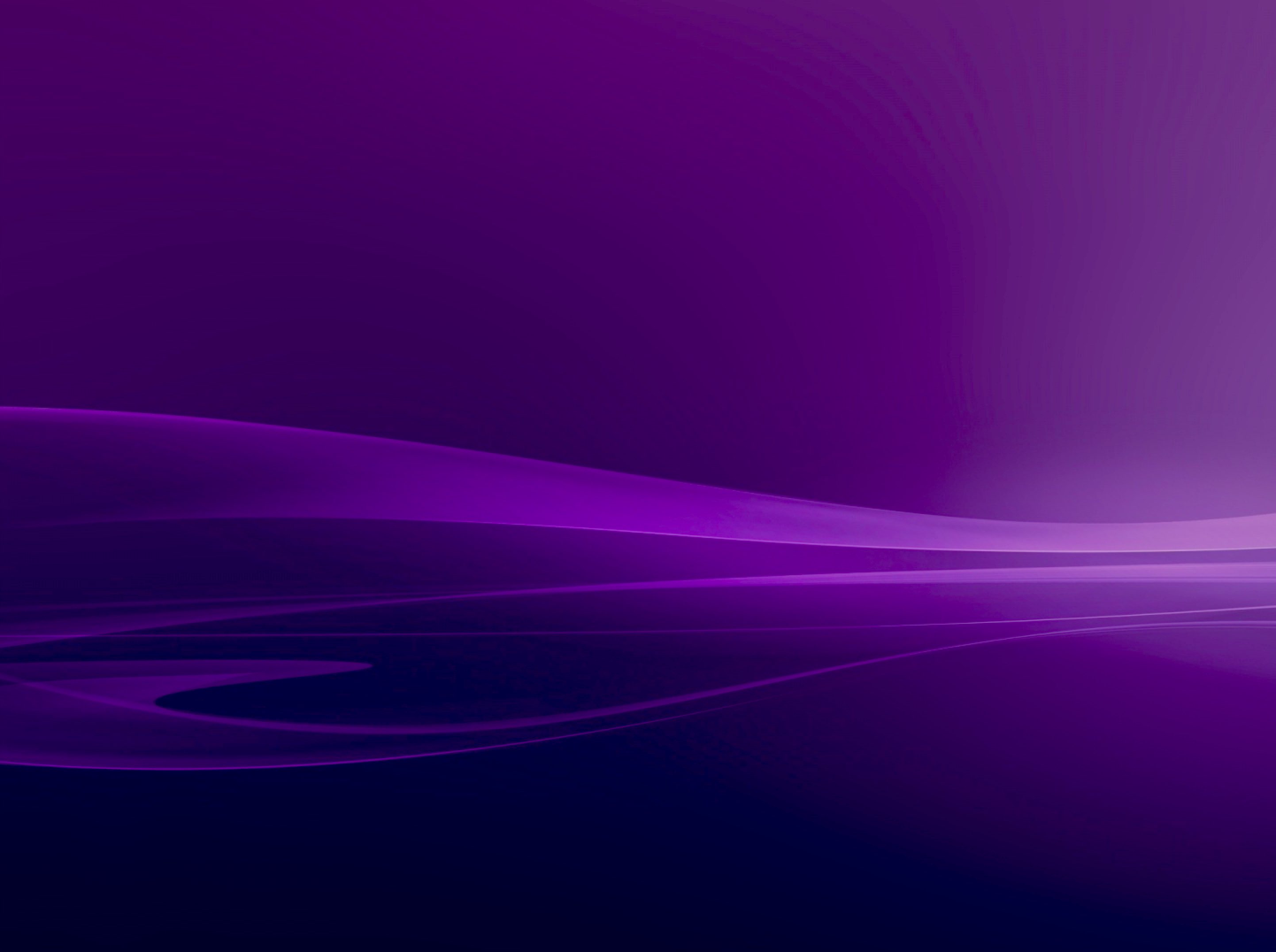 Припев:


Приди, о Спаситель,Ты помощникверный мой,Средь опасностей Хранитель,- хорошо мне быть с Тобой
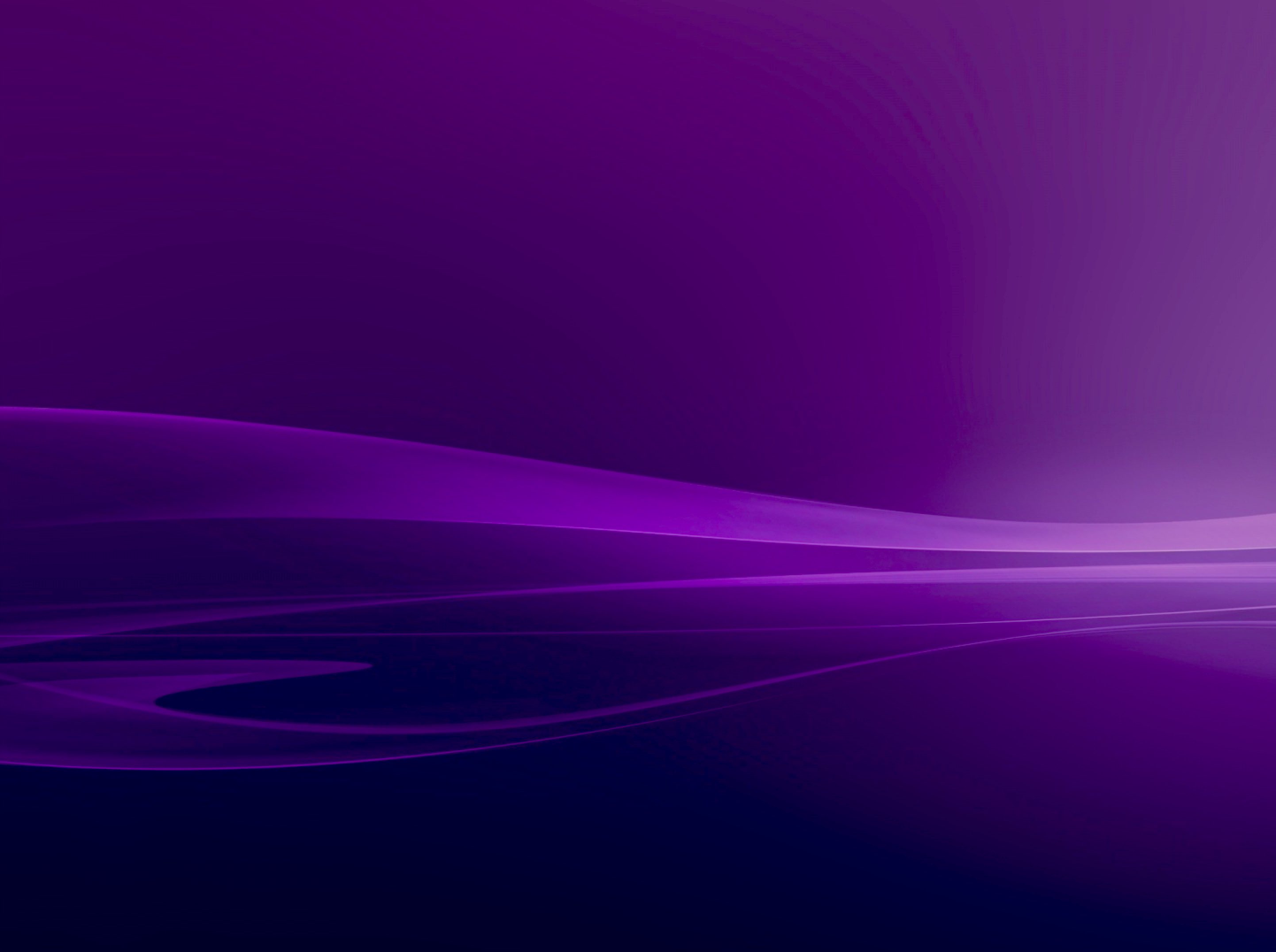 Если горе давит гнётом и молчат твои друзья,Сердцу больно одиноко – пригласи тогда Христа:
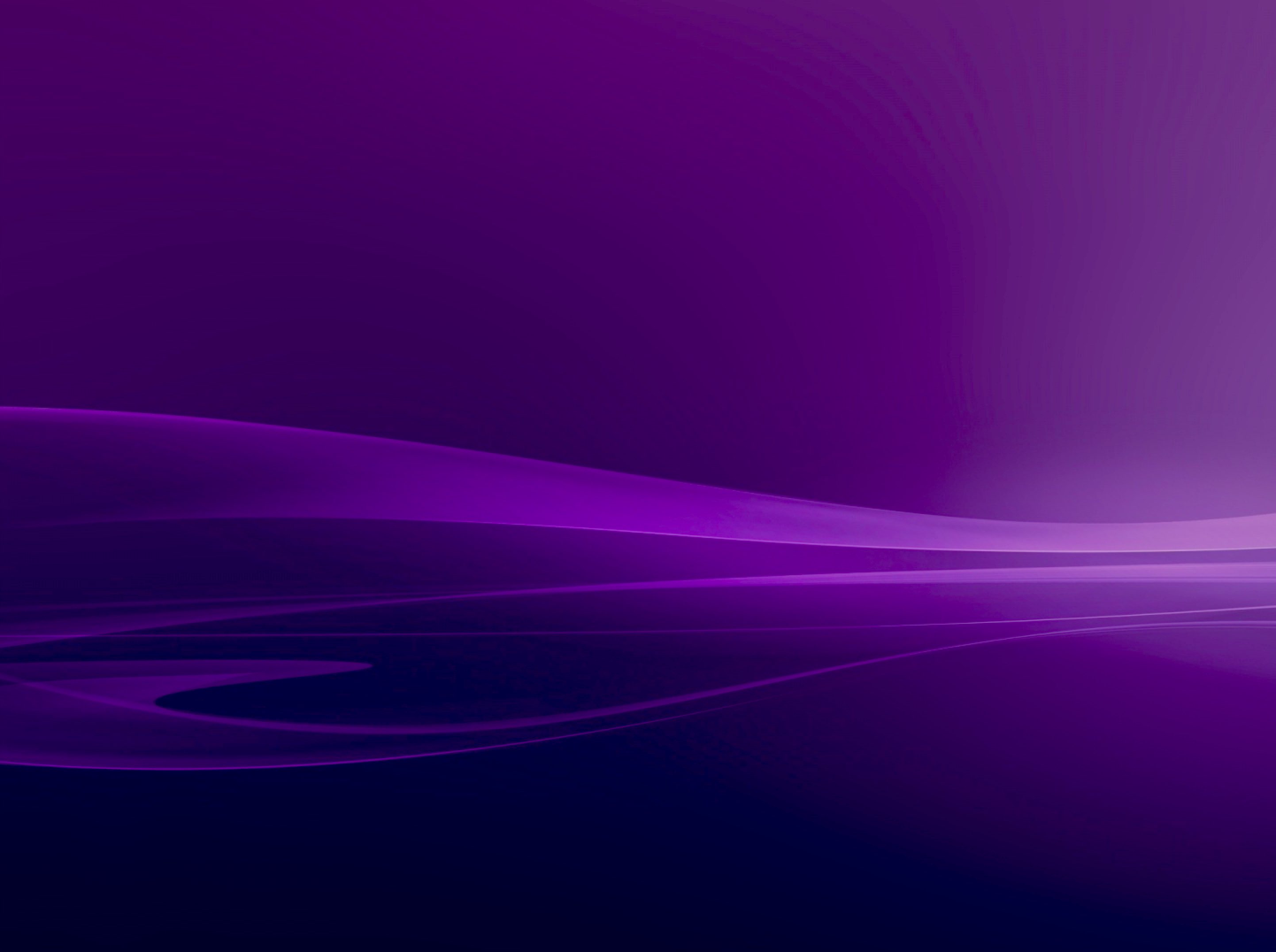 Припев:


Приди, о Спаситель,Ты помощникверный мой,Средь опасностей Хранитель,- хорошо мне быть с Тобой
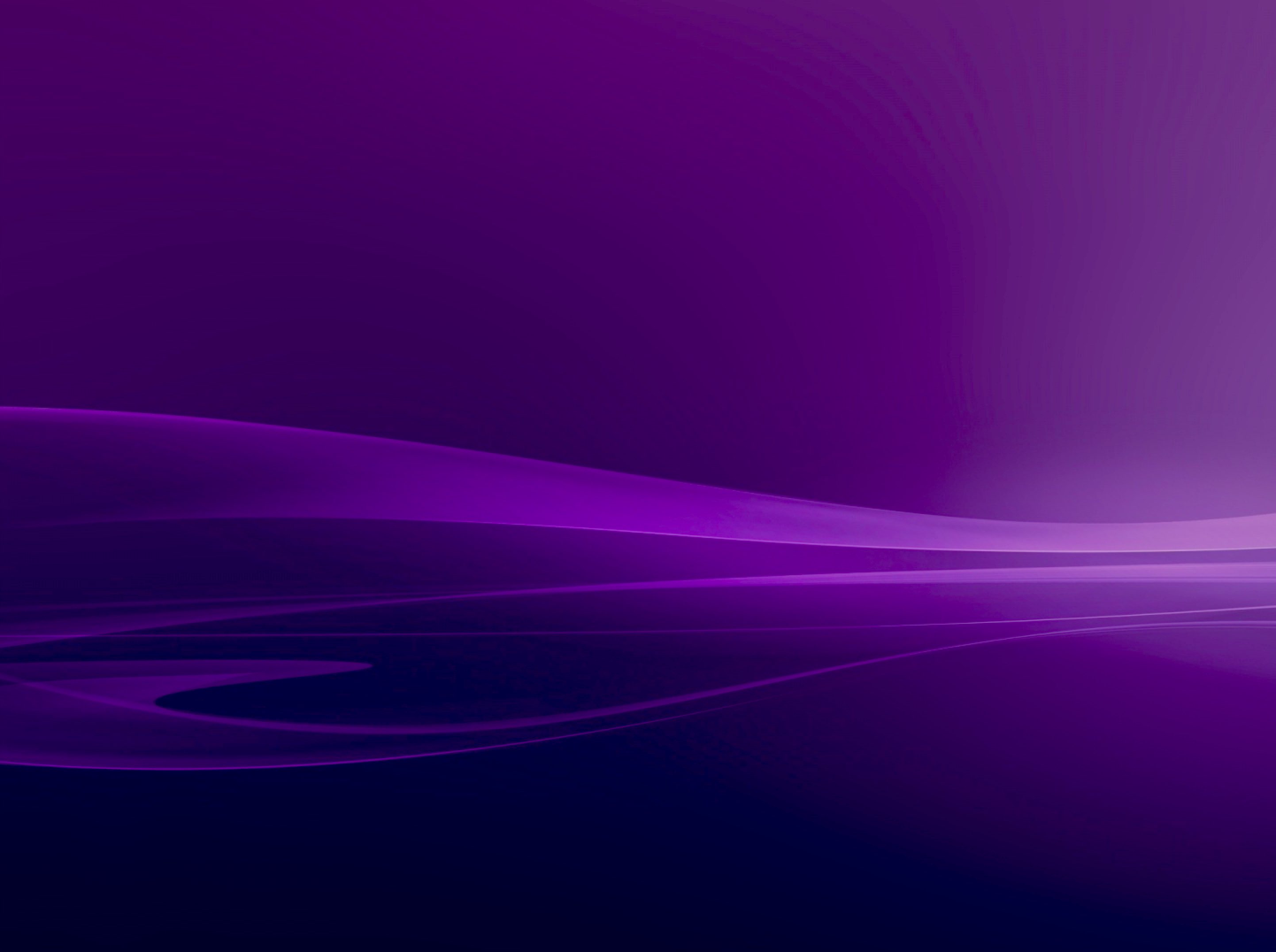 Если ты с грехомв бореньи и победа далека,Если силы нетв служеньи – пригласи тогда Христа:
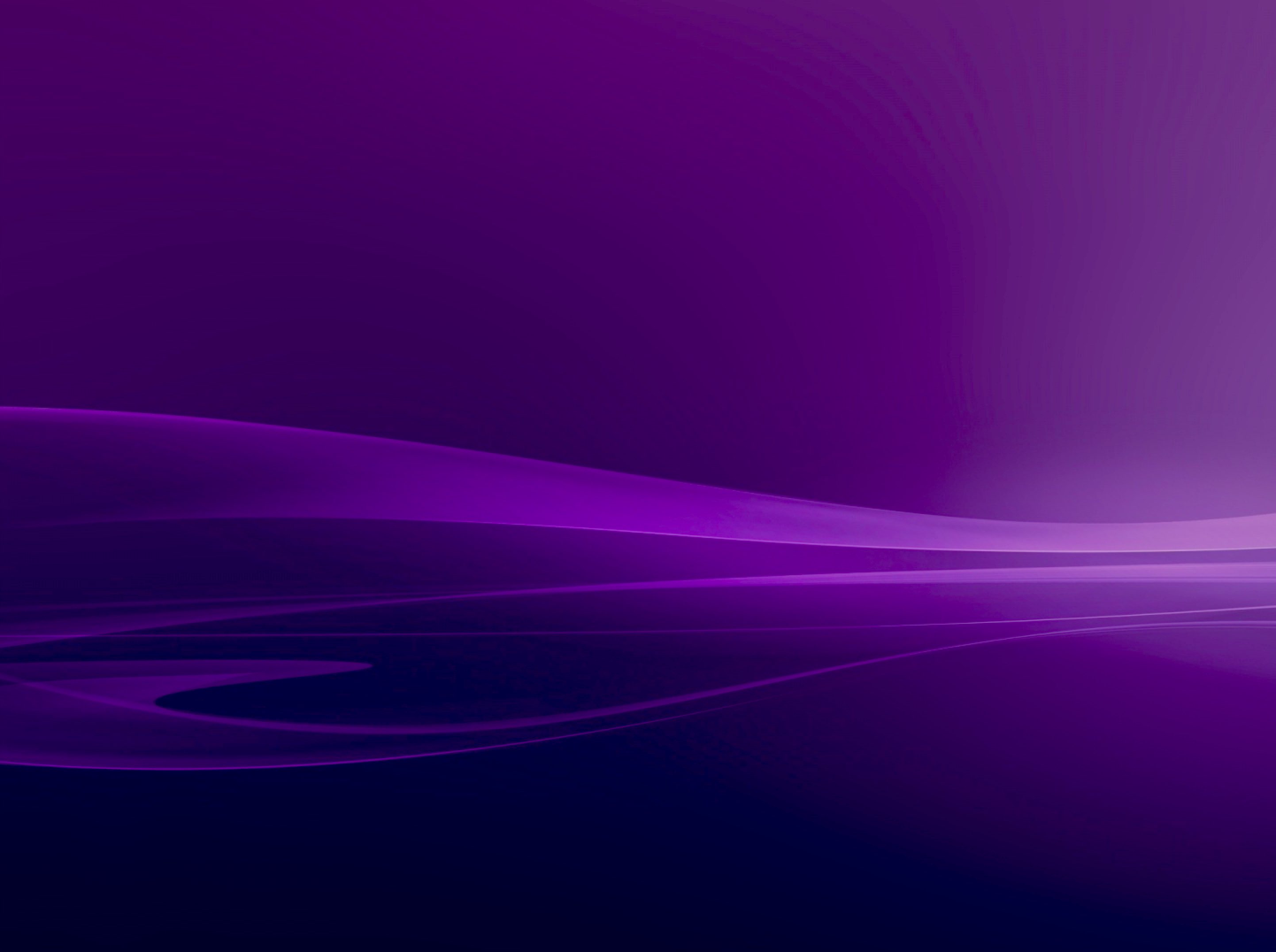 Припев:


Приди, о Спаситель,Ты помощникверный мой,Средь опасностей Хранитель,- хорошо мне быть с Тобой
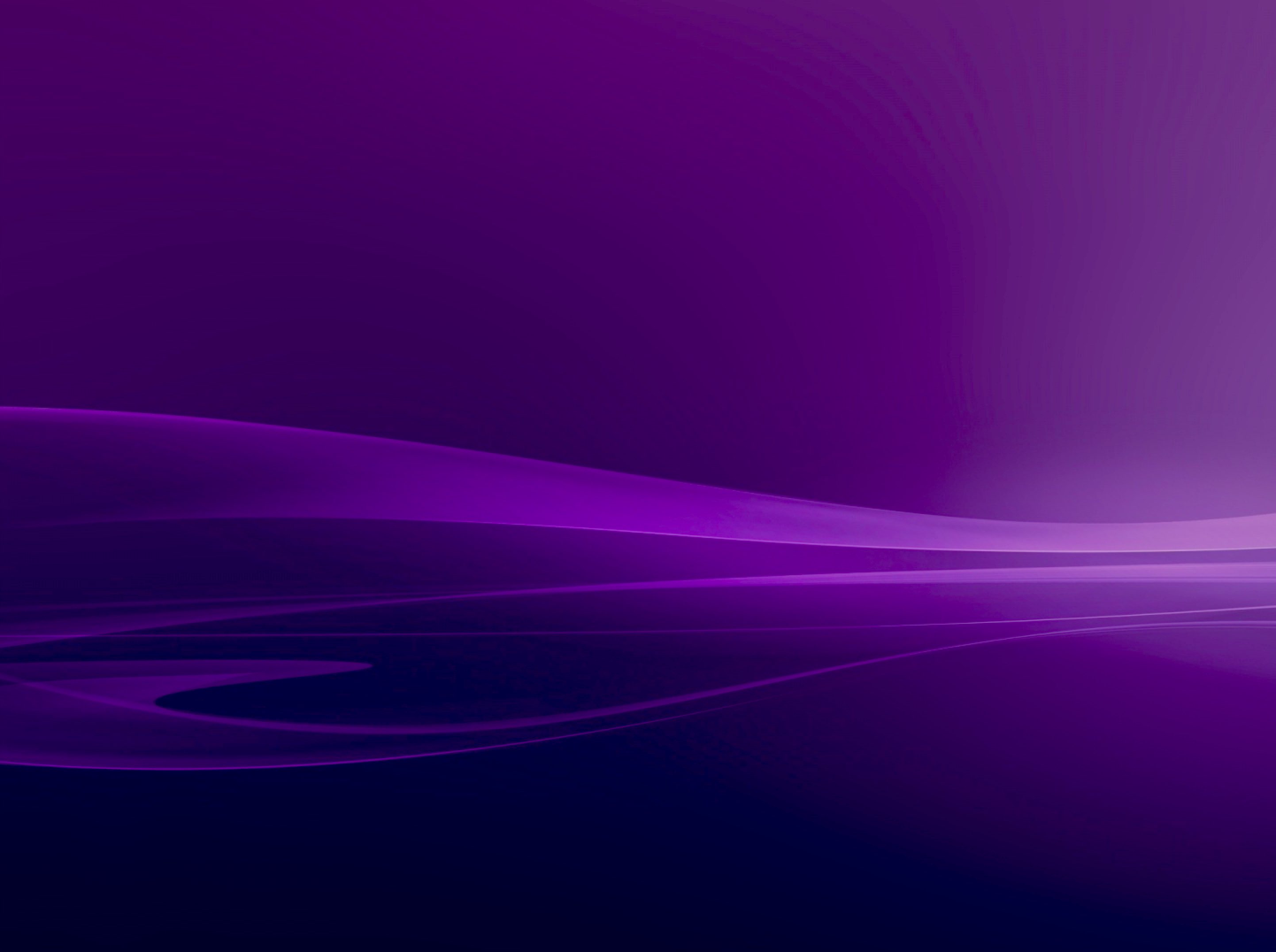 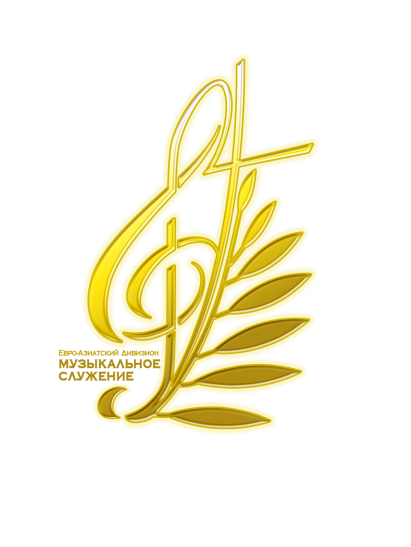 Песенное служение
ОСНОВЫ НАШЕЙ ВЕРЫ
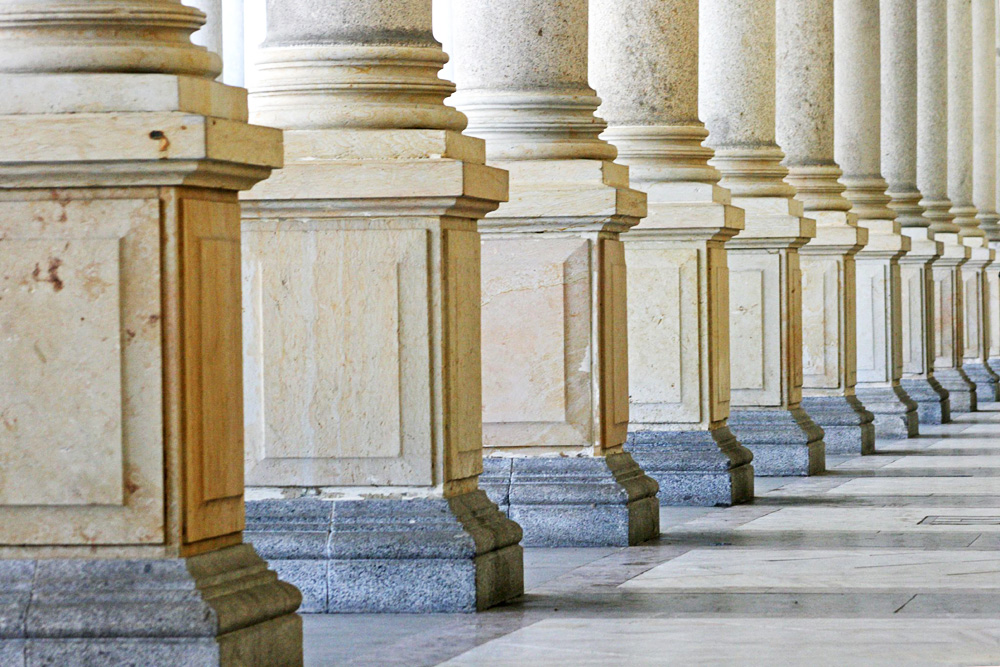 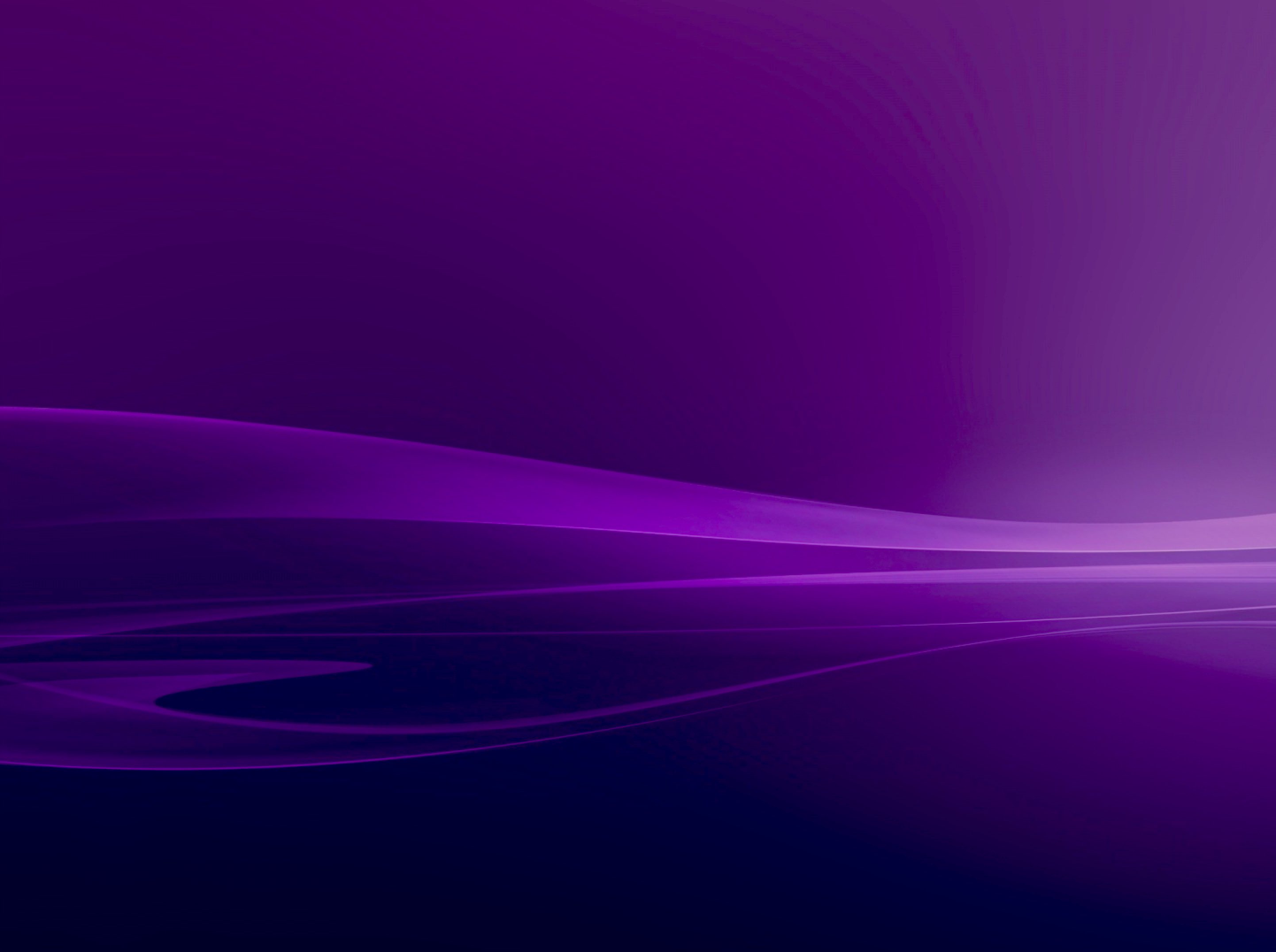 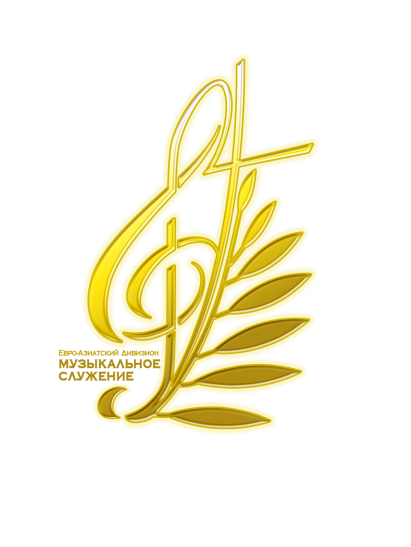 Песенное служение
ОСНОВЫ НАШЕЙ ВЕРЫ
«СЫН»
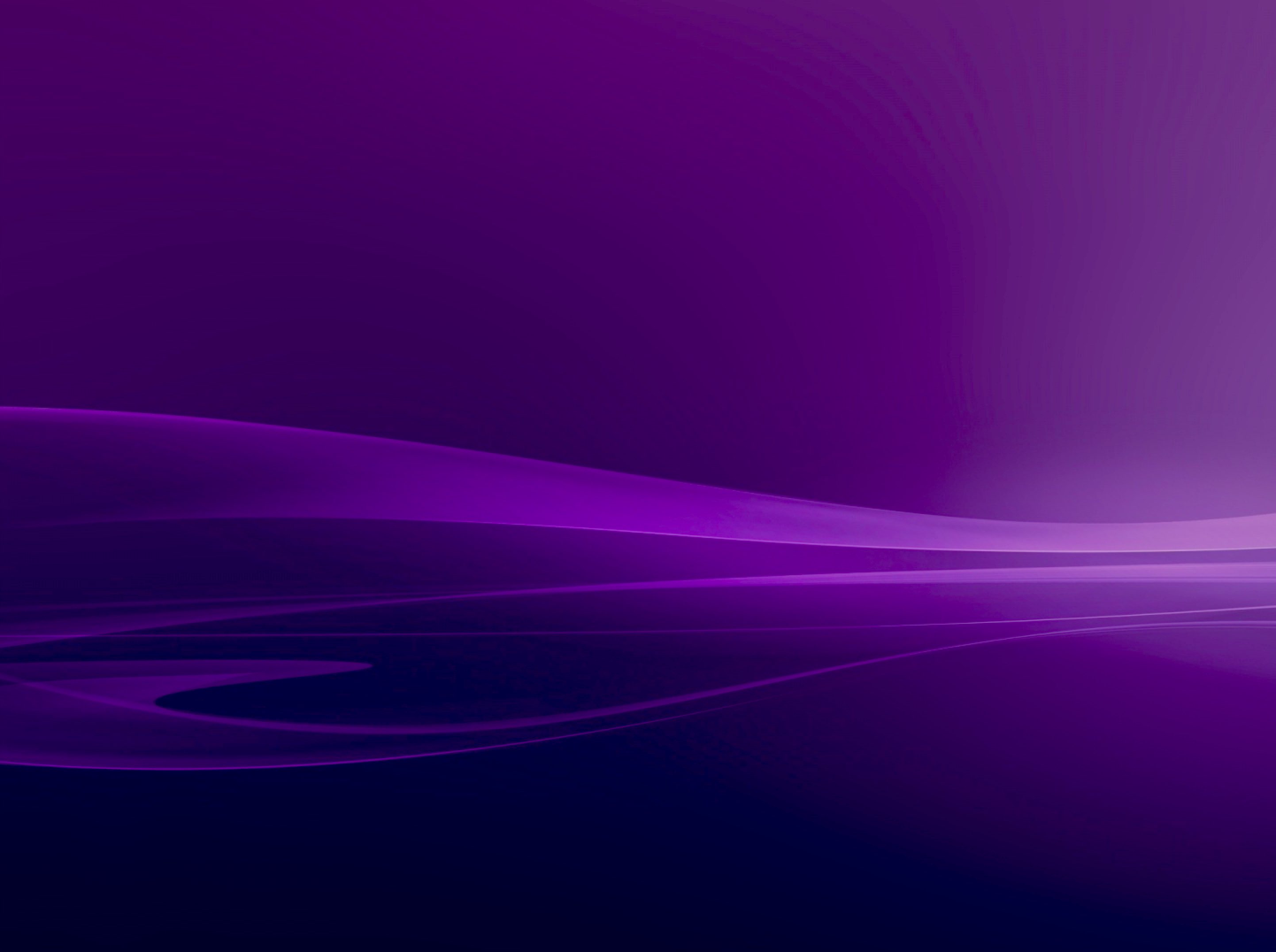 Доктрина 
«СЫН»
Бог Вечный Сын воплотился в Иисусе Христе. Через Него все было сотворено, посредством Него был открыт характер Бога, благодаря Ему совершилось спасение человечества и через Него происходит суд над нашим миром. Будучи вовеки истинным Богом, Он стал также истинным человеком, Иисусом Христом. Он был зачат Святым Духом и рожден Девой Марией. Он жил и переносил искушения как человек, однако явил Собой совершенный пример праведности и любви Божьей
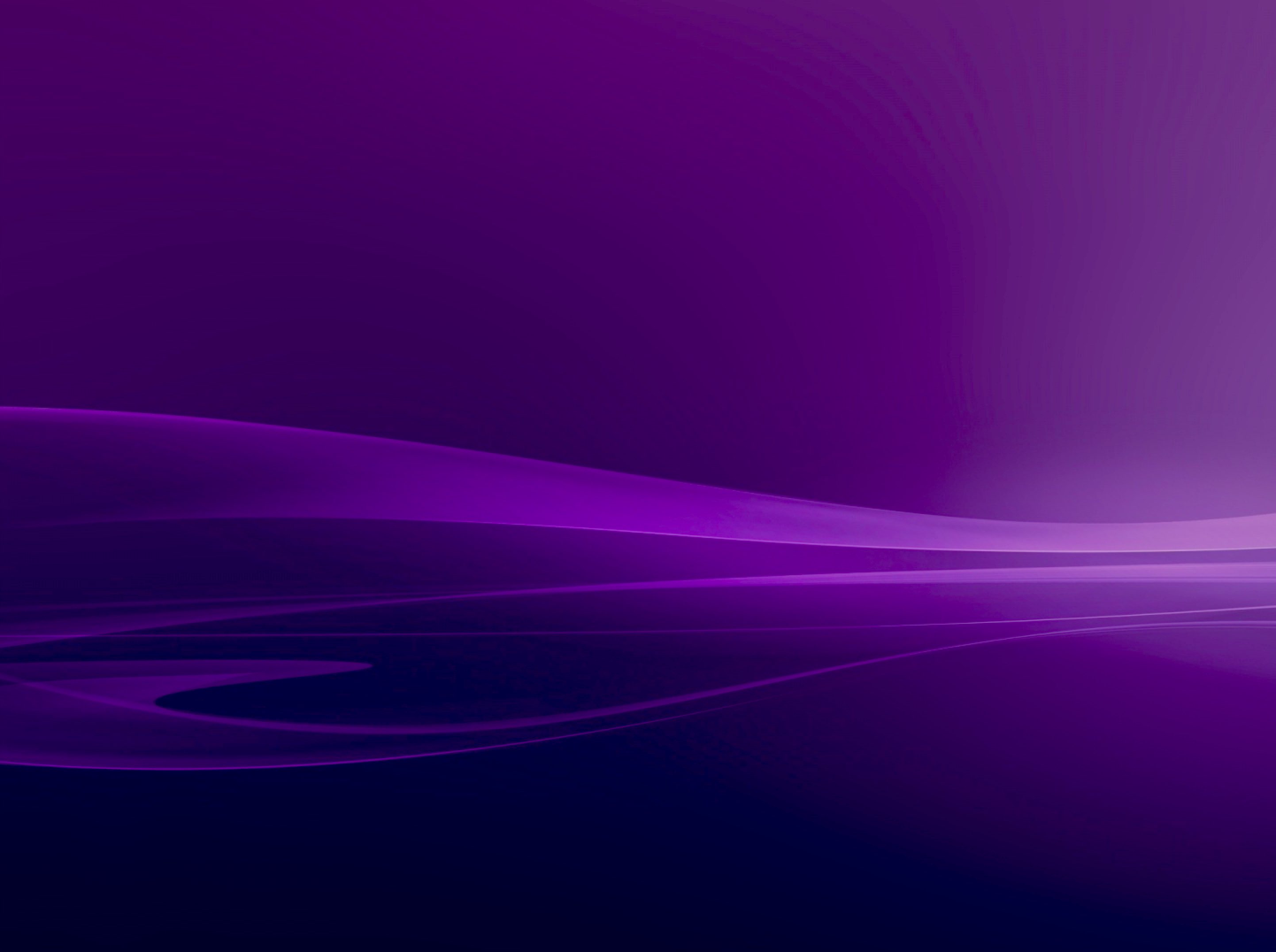 Доктрина 
«СЫН»
Совершенные Им чудеса были проявлением силы Божьей и свидетельством того, что Он был действительно Богом – обещанным Мессией. Он добровольно пострадал и умер на кресте за наши грехи, заняв наше место. Воскрешенный из мертвых, Он вознесся, чтобы ради нас совершать служение в небесном святилище. Он опять придет в этот мир во славе, для окончательного избавления Своего народа и для того, чтобы восстановить все вновь.
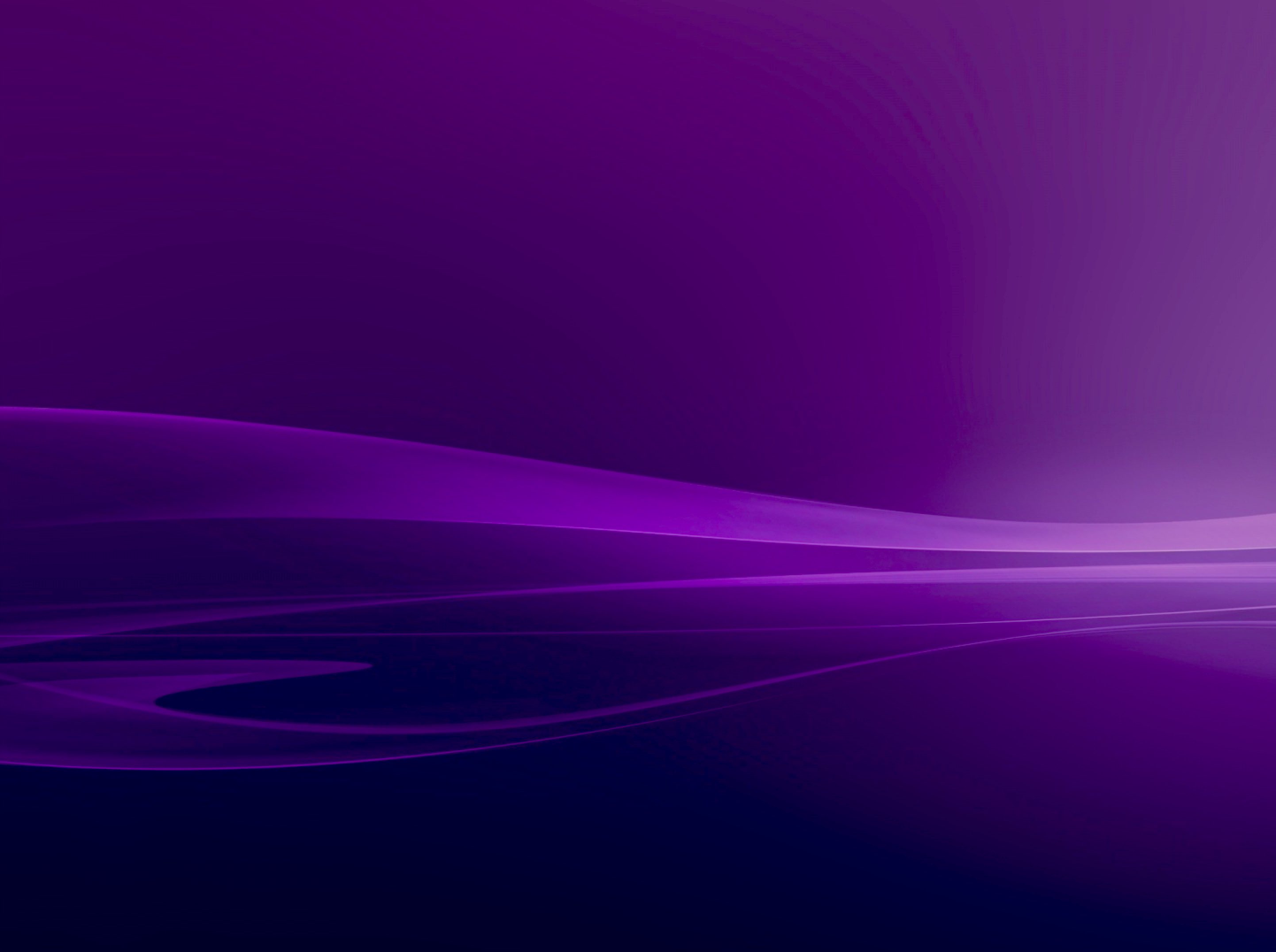 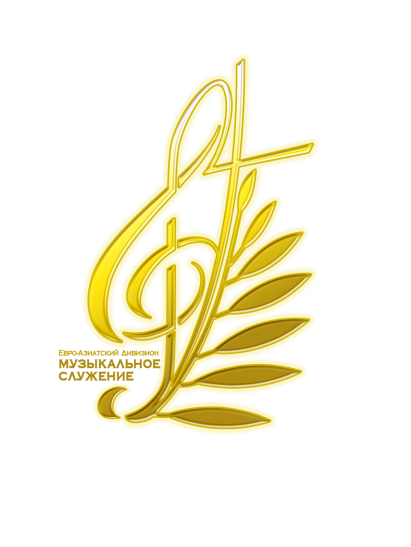 Песенное служение
Как дивно имя Иисус
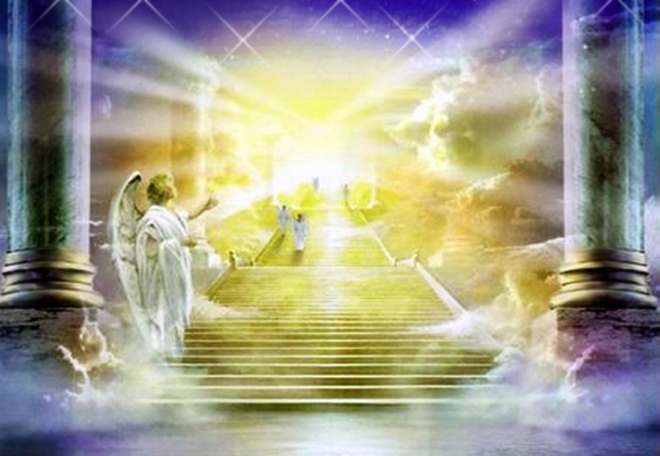 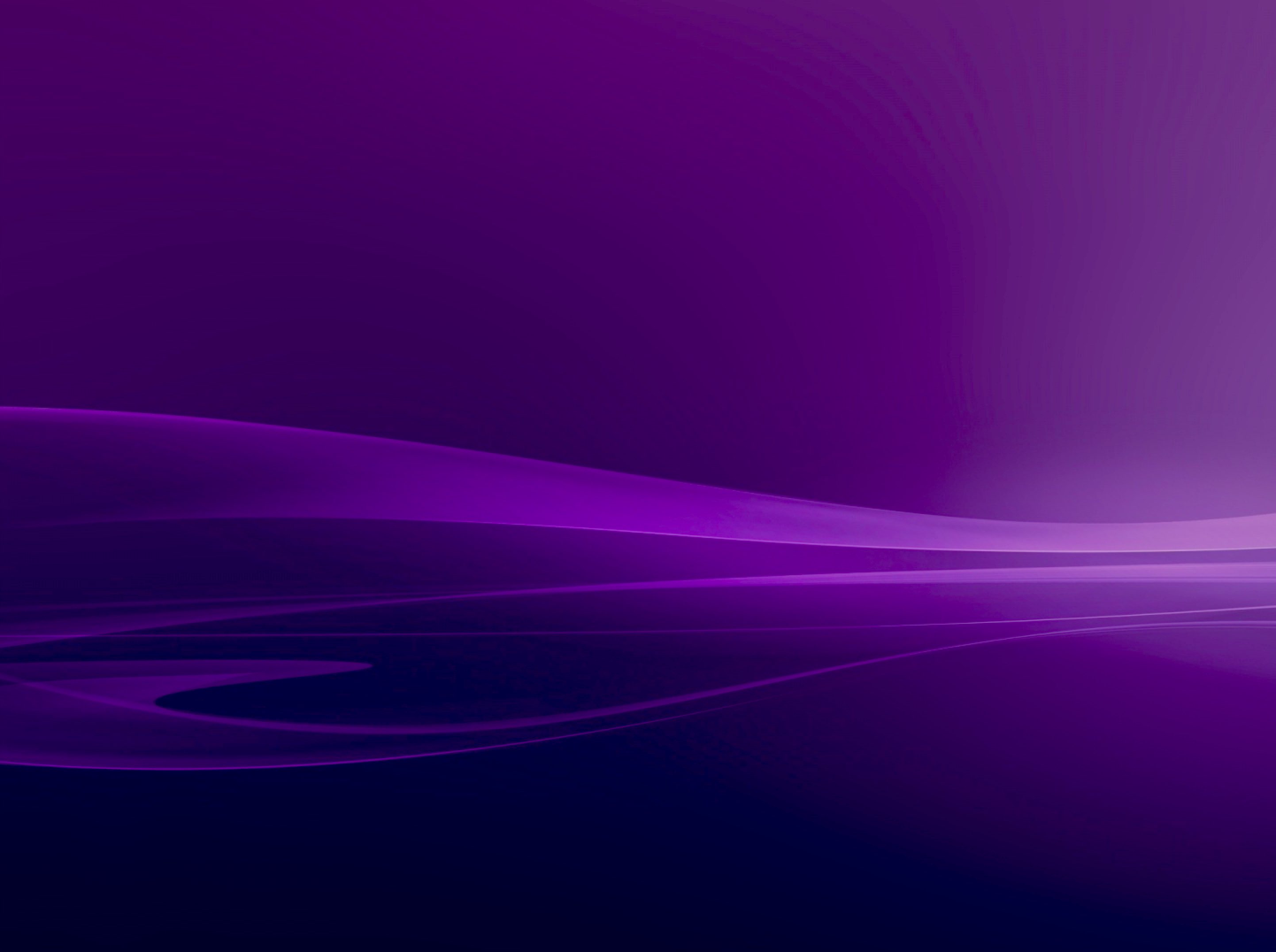 Как дивно имя Иисус,Вселяет в сердце радость.Я всей душой познать стремлюсьЛюбви той дивной сладость.
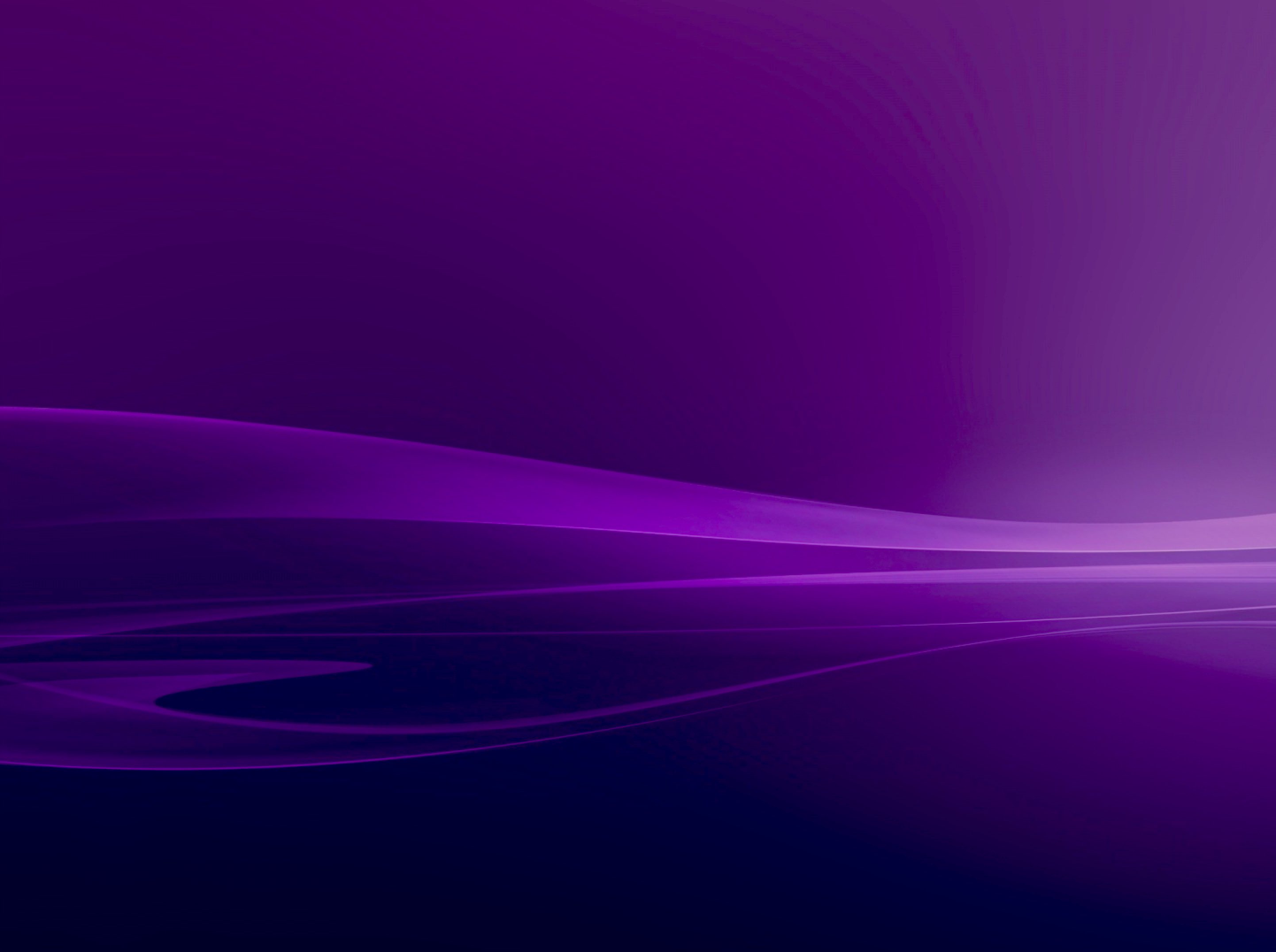 Припев: 
О, пусть по всей земле пройдётВесть о любви всесильной,И пусть прославит весь народСей дар любви обильной.
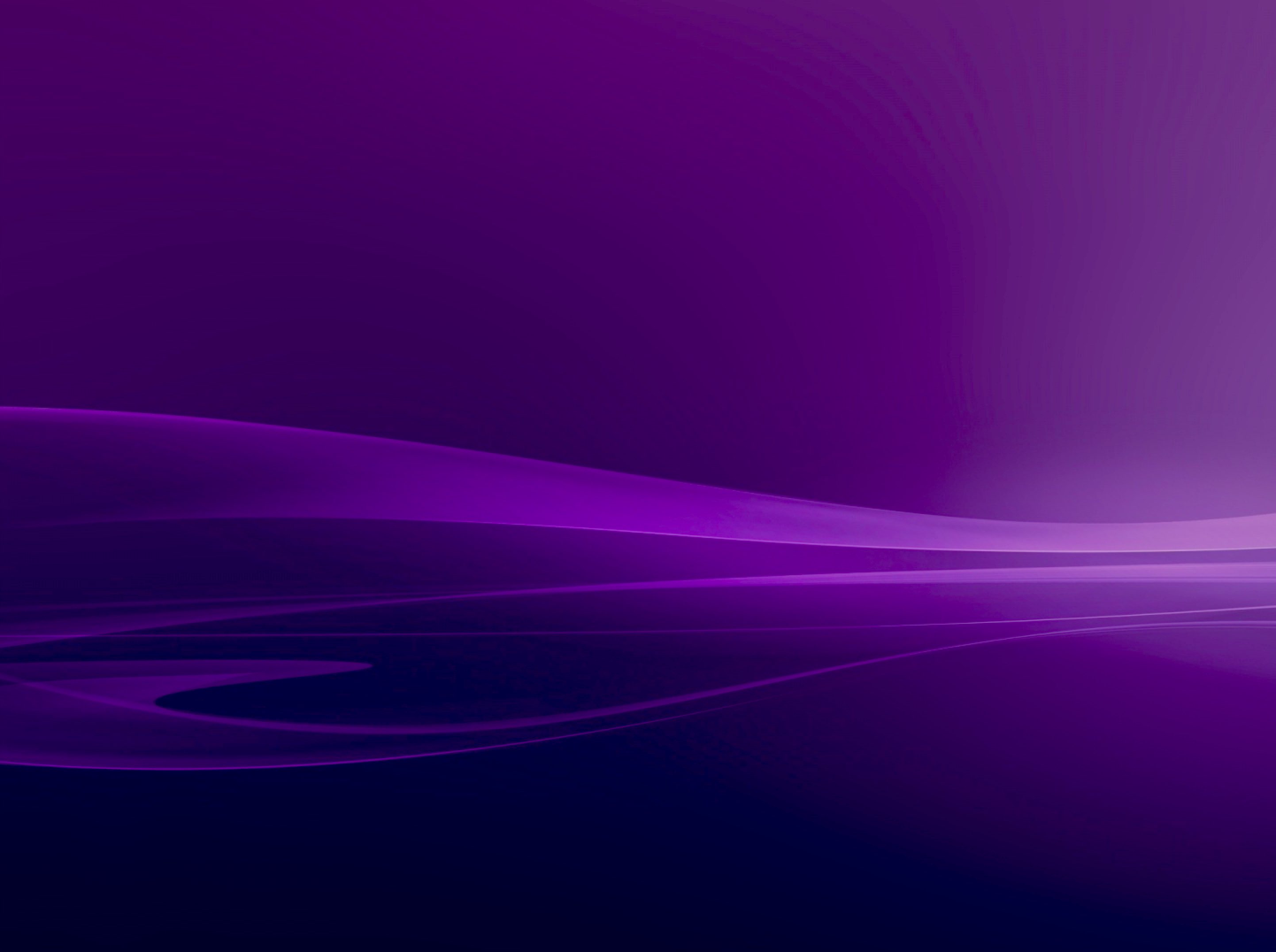 Пред этим именем мой духИ сердце пусть смирится.С восторженной хвалой пред НимВесь мир пусть преклонится.
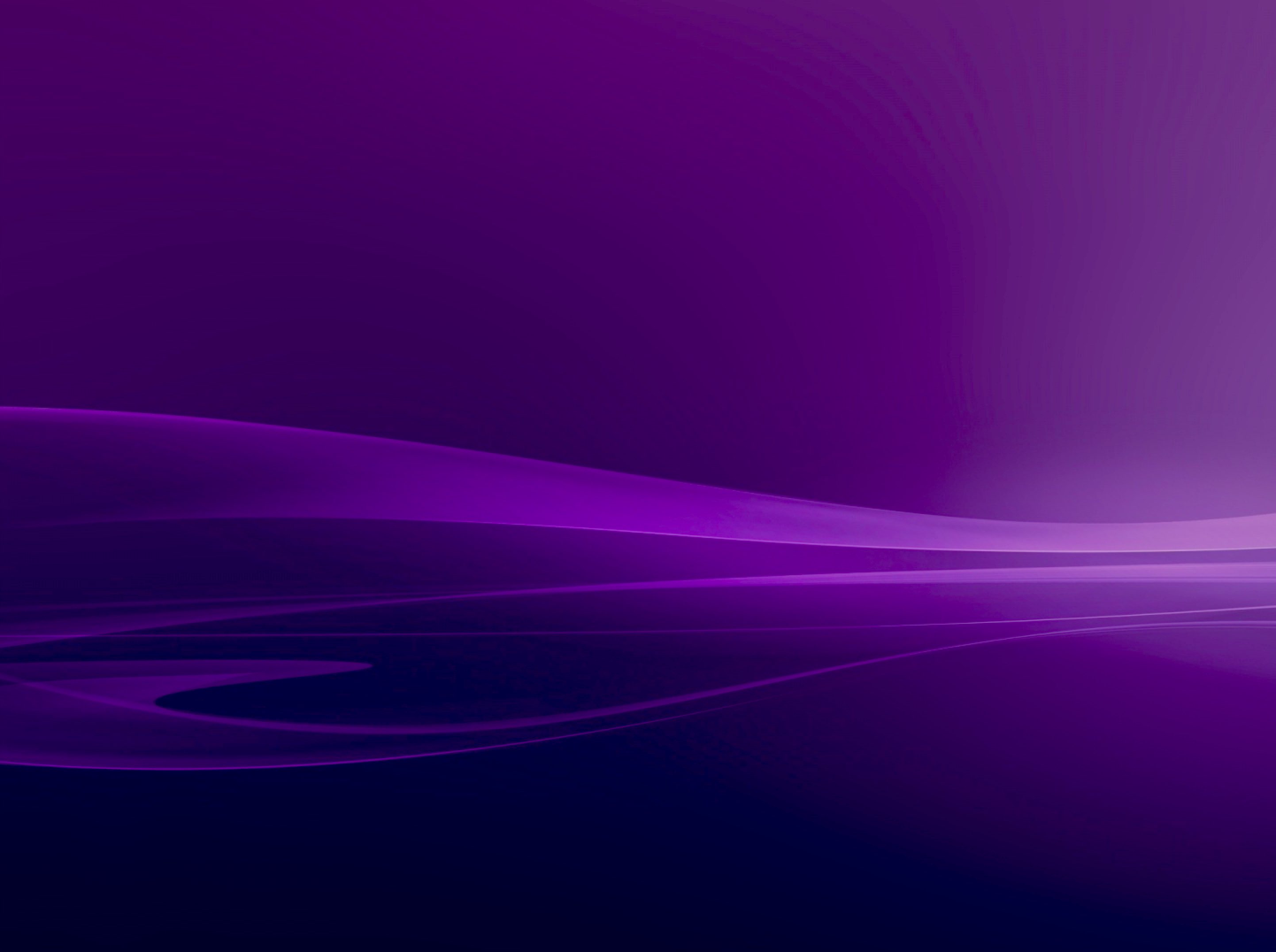 Припев: 
О, пусть по всей земле пройдётВесть о любви всесильной,И пусть прославит весь народСей дар любви обильной.
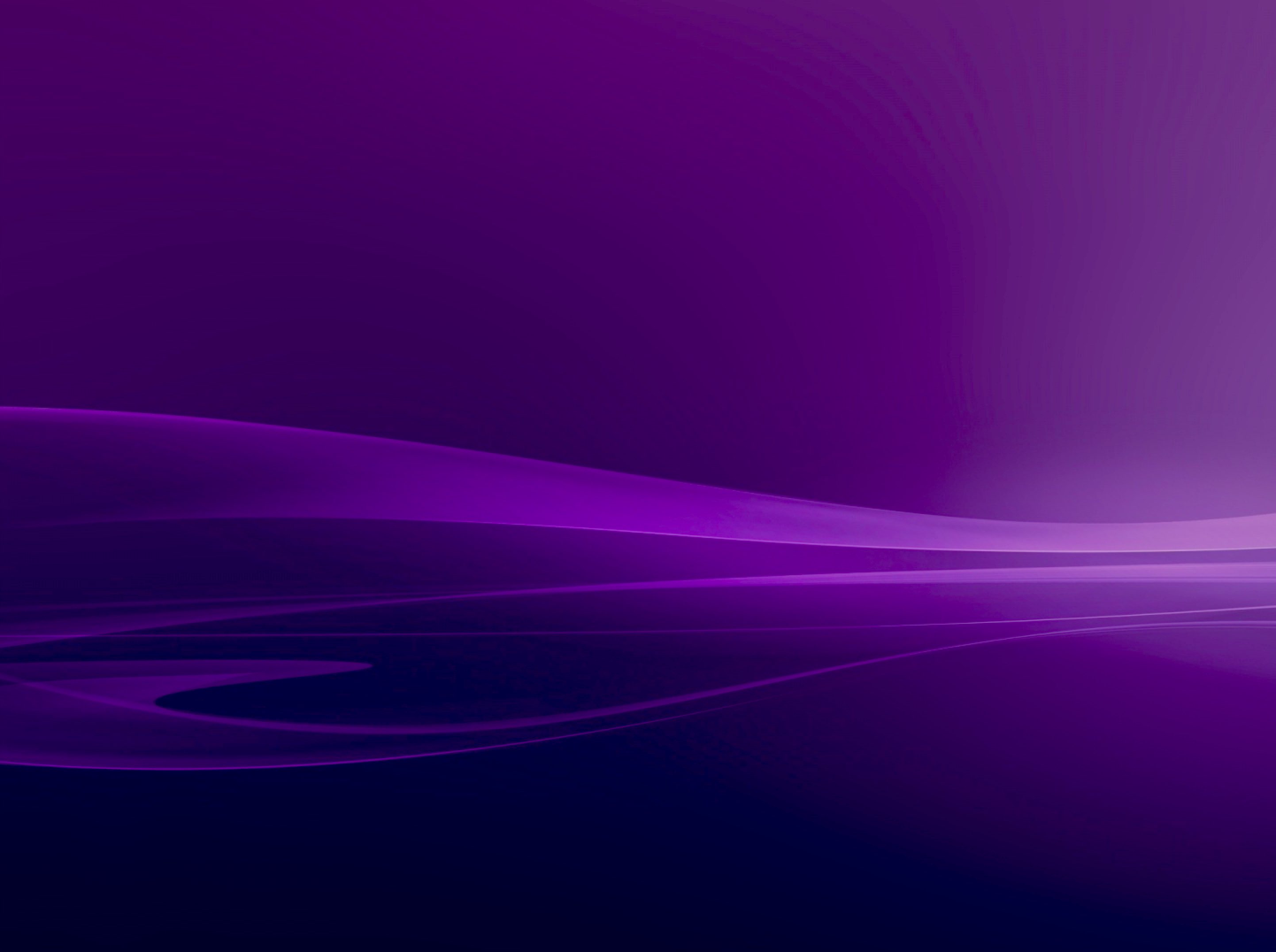 Иного имени нигдеТы не найдёшь в сей жизни.Спасенье тольково Христе,Лишь Он введётв отчизну.
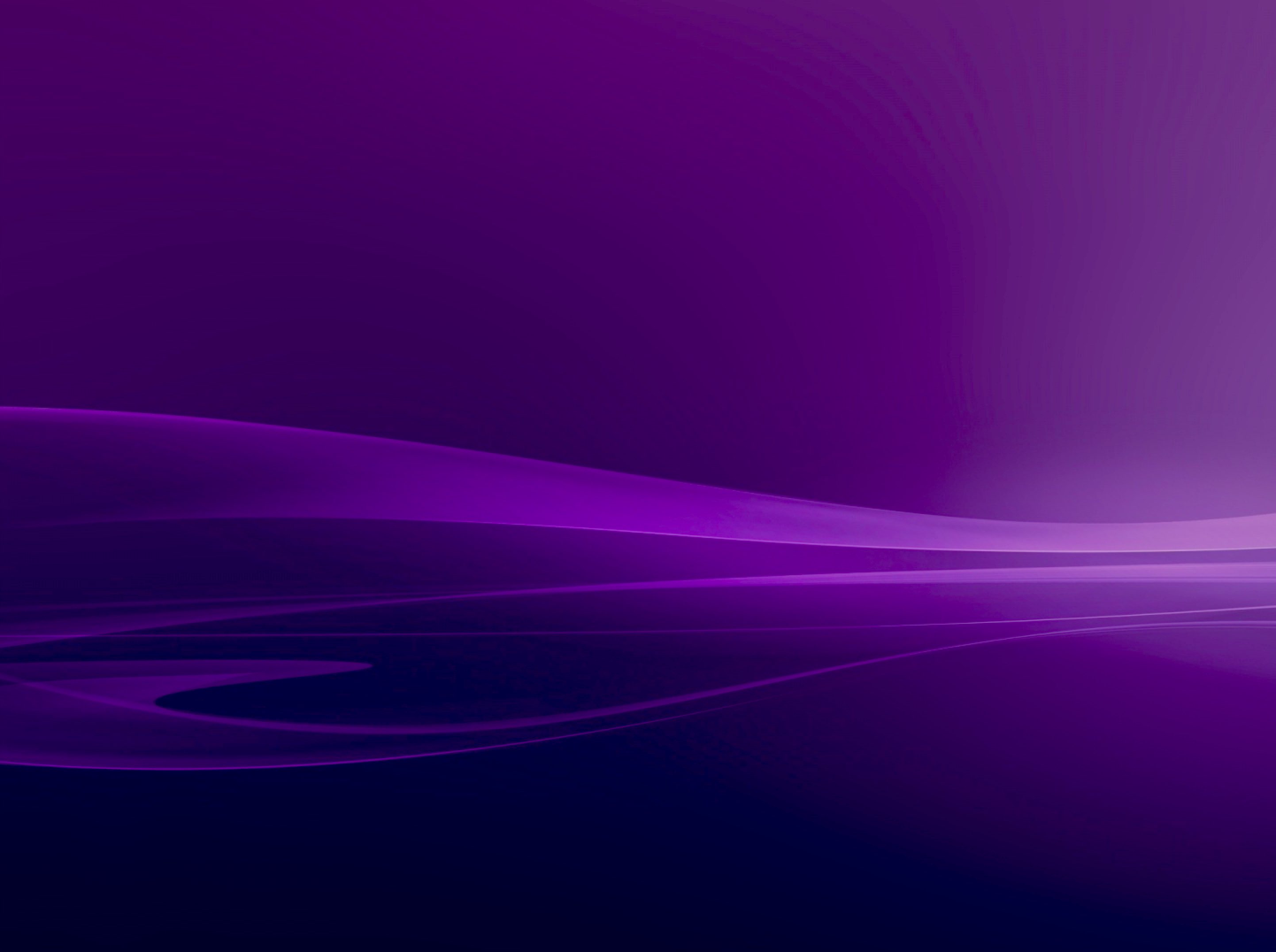 Припев: 
О, пусть по всей земле пройдётВесть о любви всесильной,И пусть прославит весь народСей дар любви обильной.
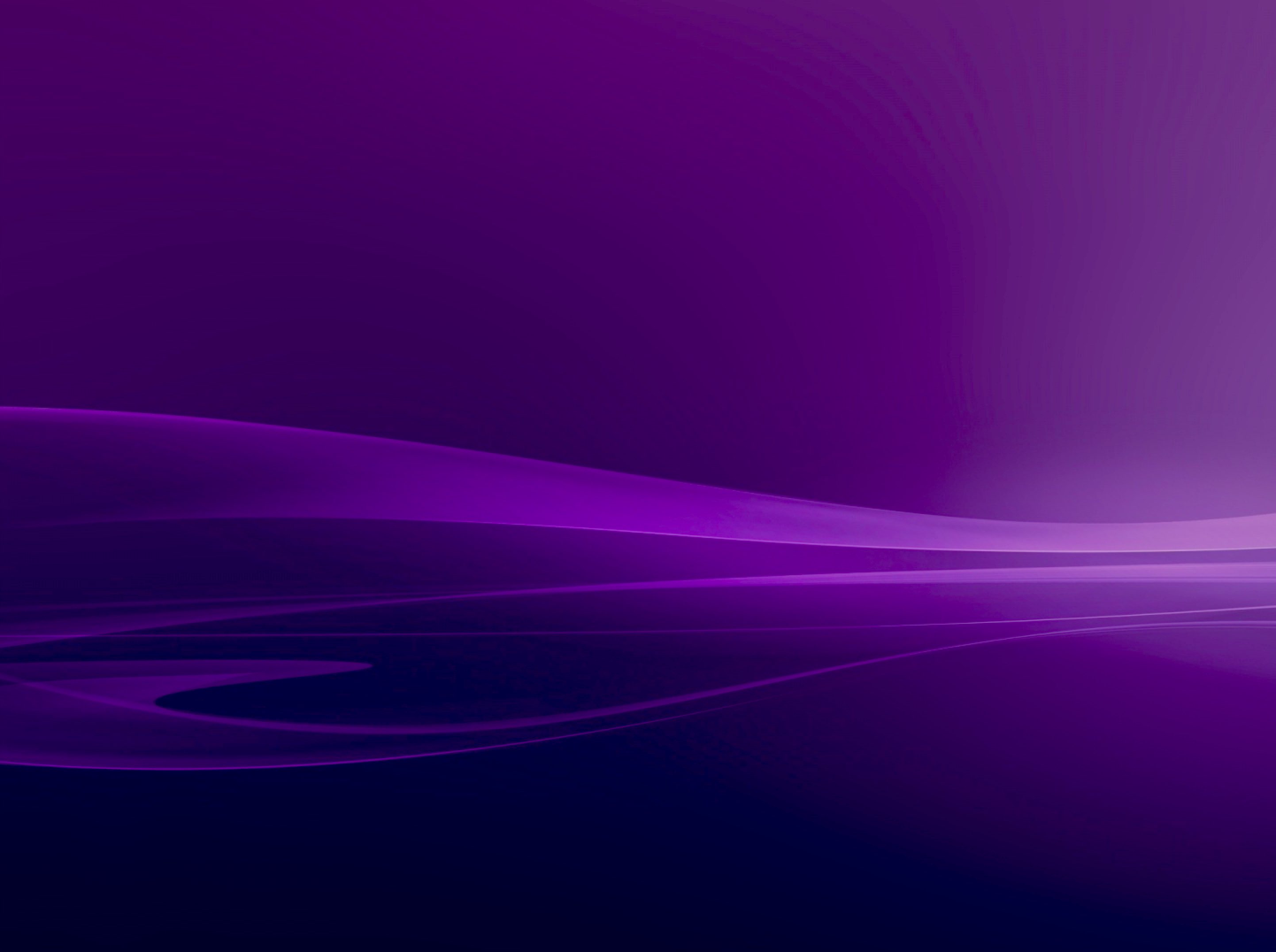 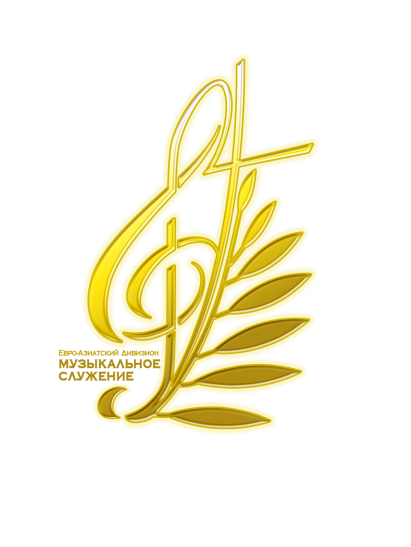 Песенное служение
Я знаю чудесное Имя
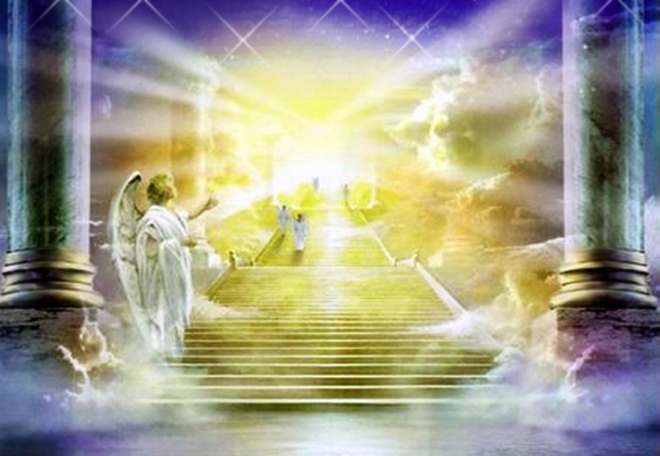 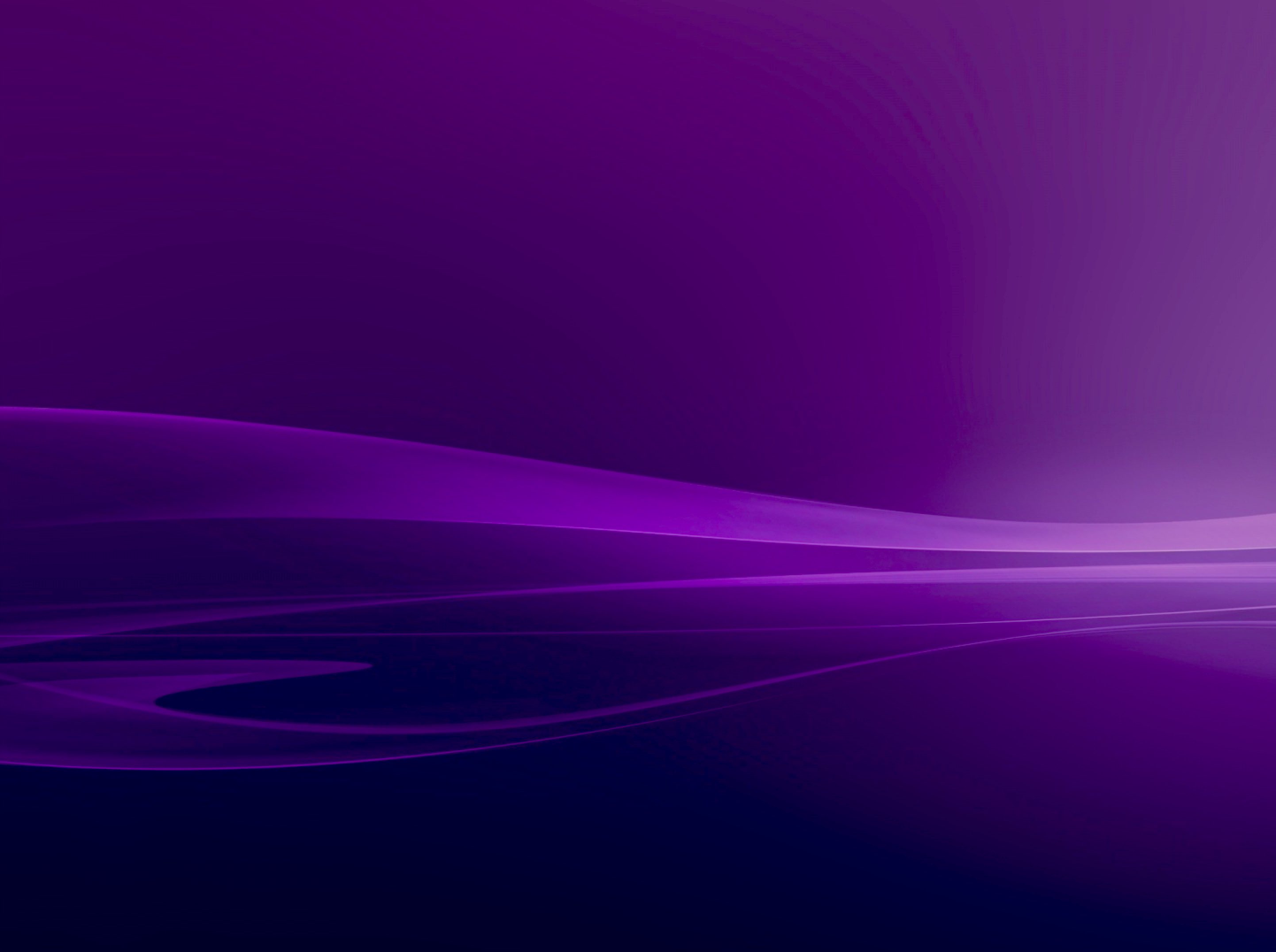 Я знаю чудесное Имя, 
Велико и славно Оно, 
Звучит так приятно,где правда, 
И грозно,где царствует зло.
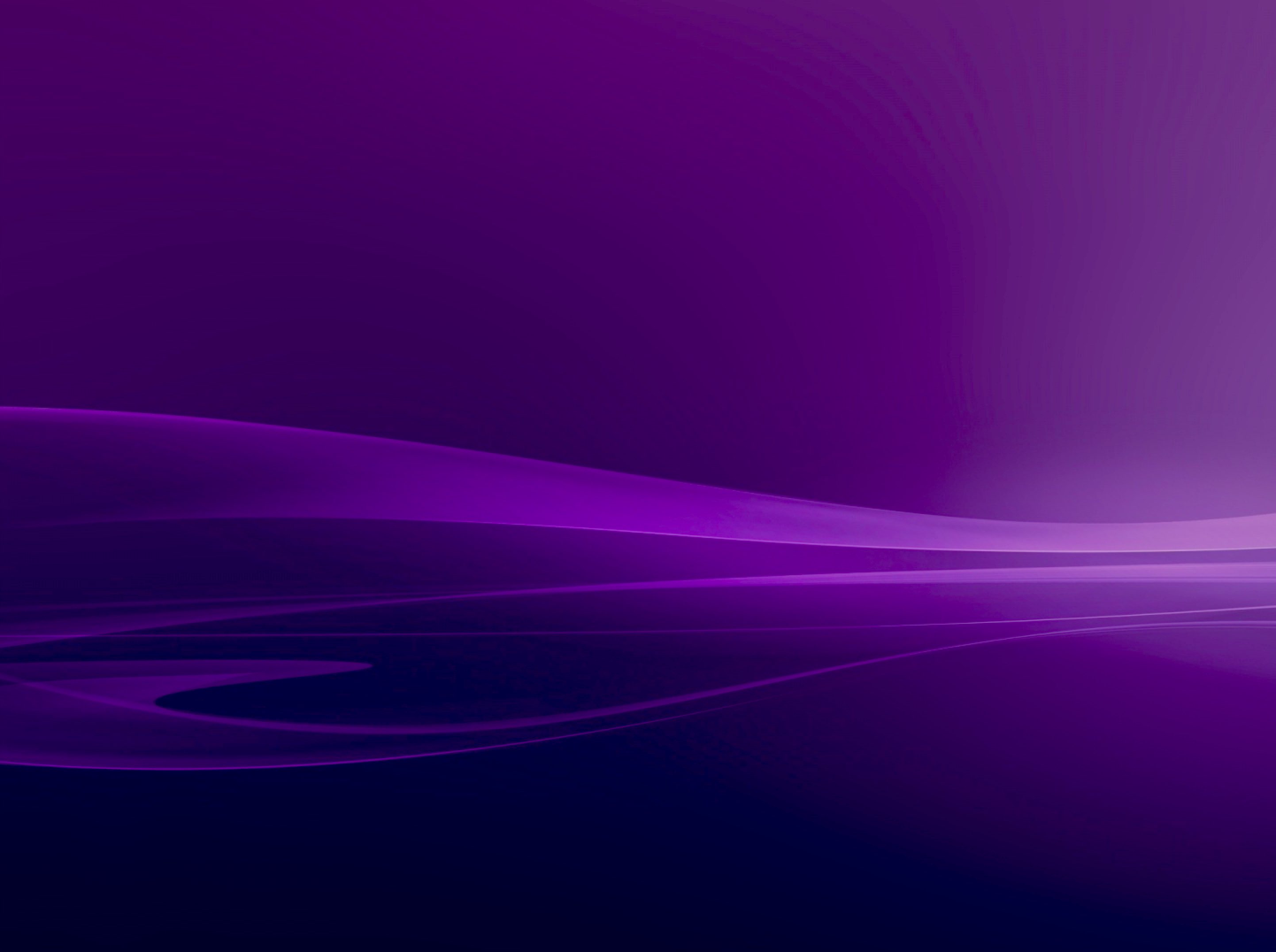 Припев:



Да прославят Христа все народы! 
Это Имя повсюду звучит, 
Всех влечёт к жизни светлой и новой 
И спасение нам дарит.
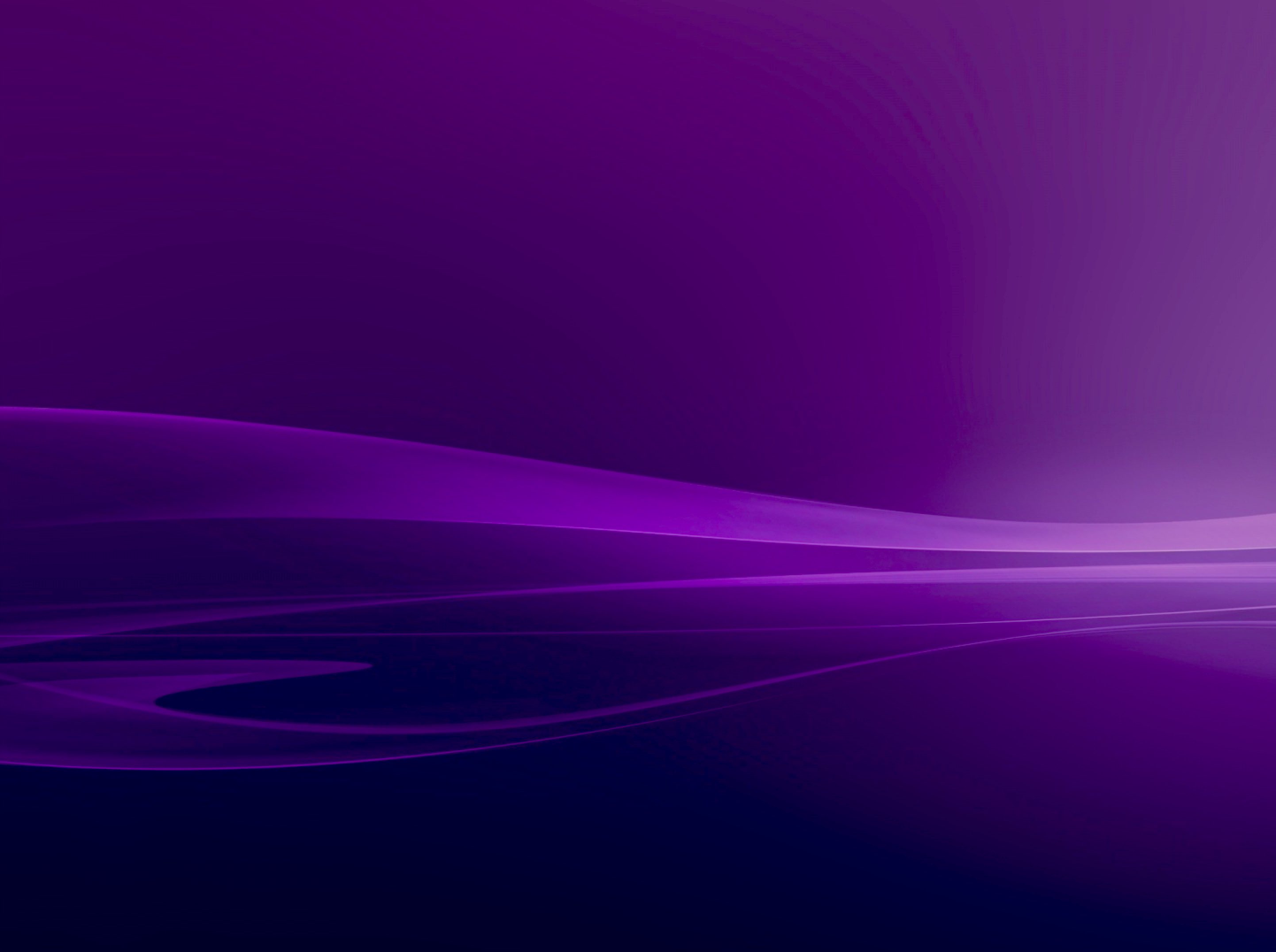 В том Имени – мири свобода 
От власти грехаи страстей; 
И в Нём лишь прямая дорога
К небесной отчизне моей.
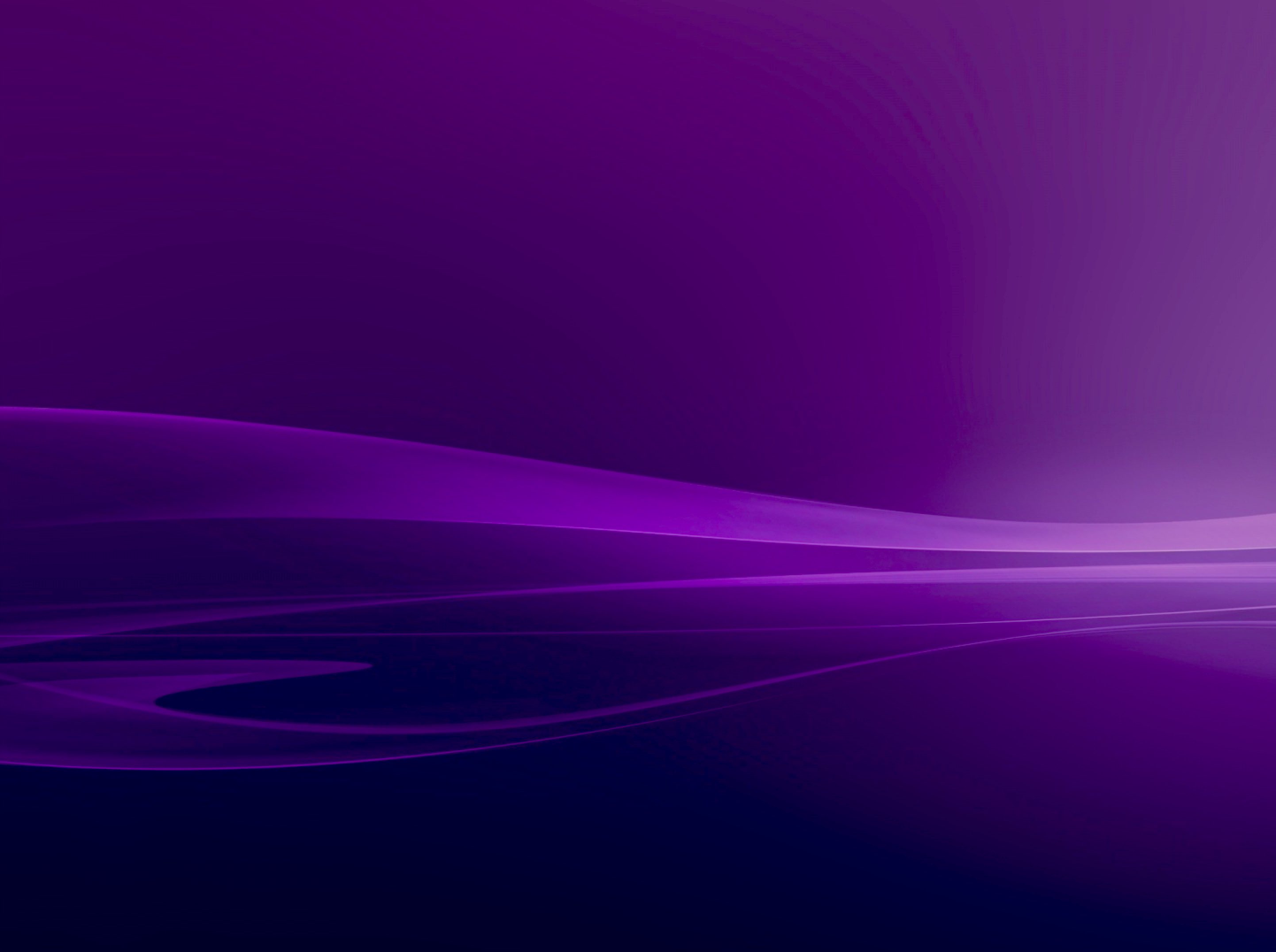 Припев:



Да прославят Христа все народы! 
Это Имя повсюду звучит, 
Всех влечёт к жизни светлой и новой 
И спасение нам дарит.
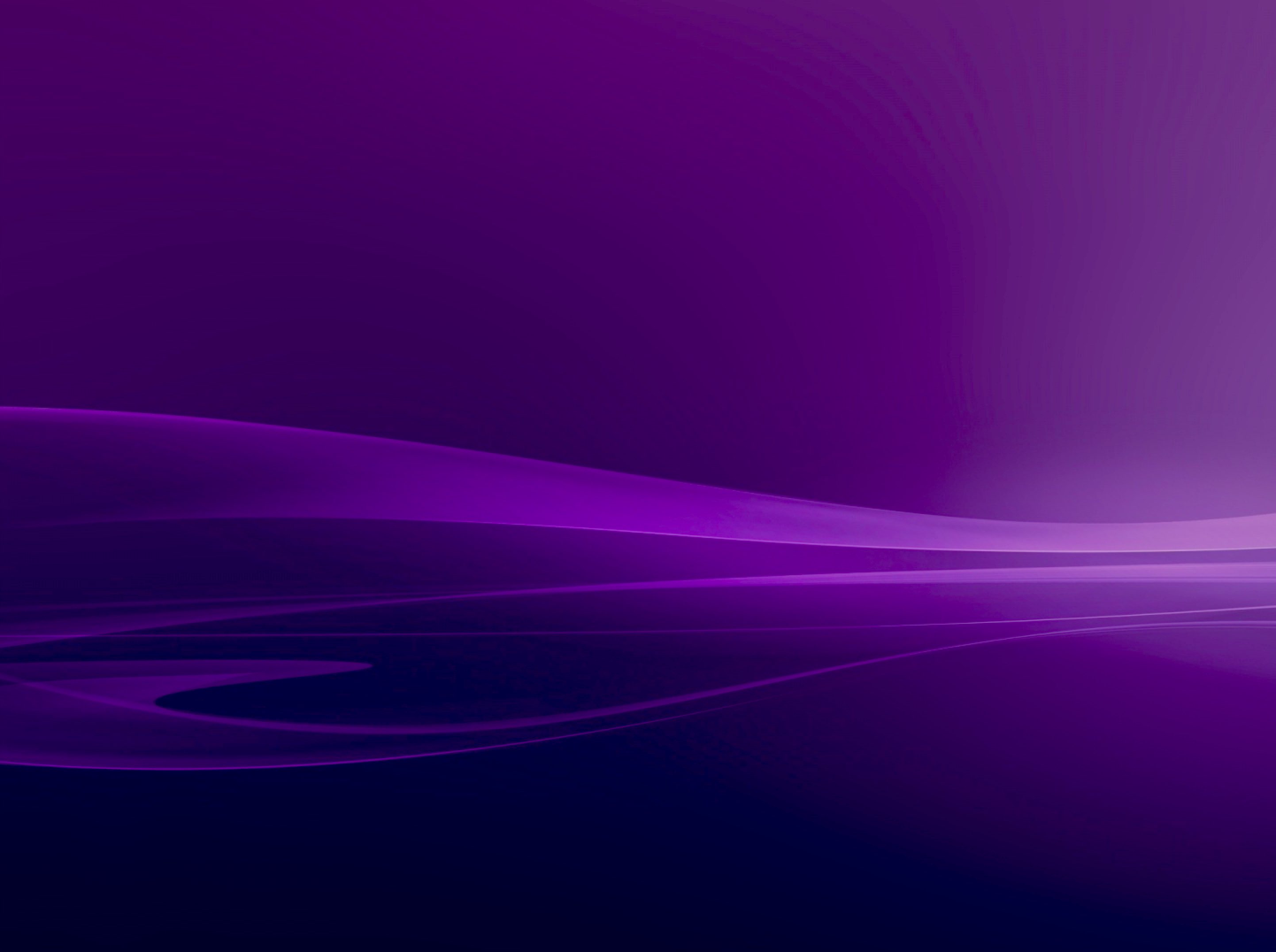 Хвала, поклоненьеи слава, 
О дивное Имя, Тебе! 
Ты свет нам во тьме посылаешь. 
И всех привлекаешьк Себе.
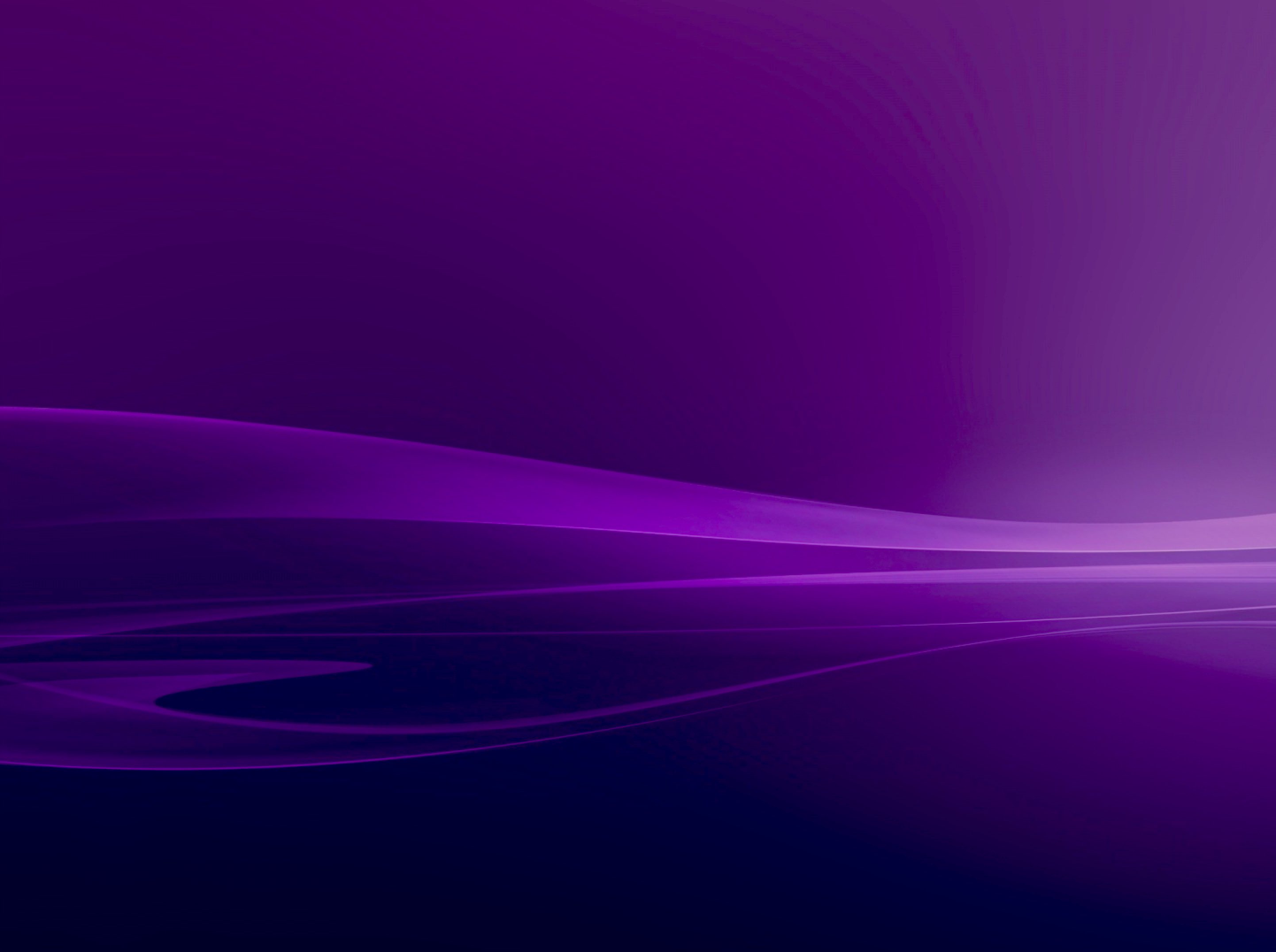 Припев:



Да прославят Христа все народы! 
Это Имя повсюду звучит, 
Всех влечёт к жизни светлой и новой 
И спасение нам дарит.
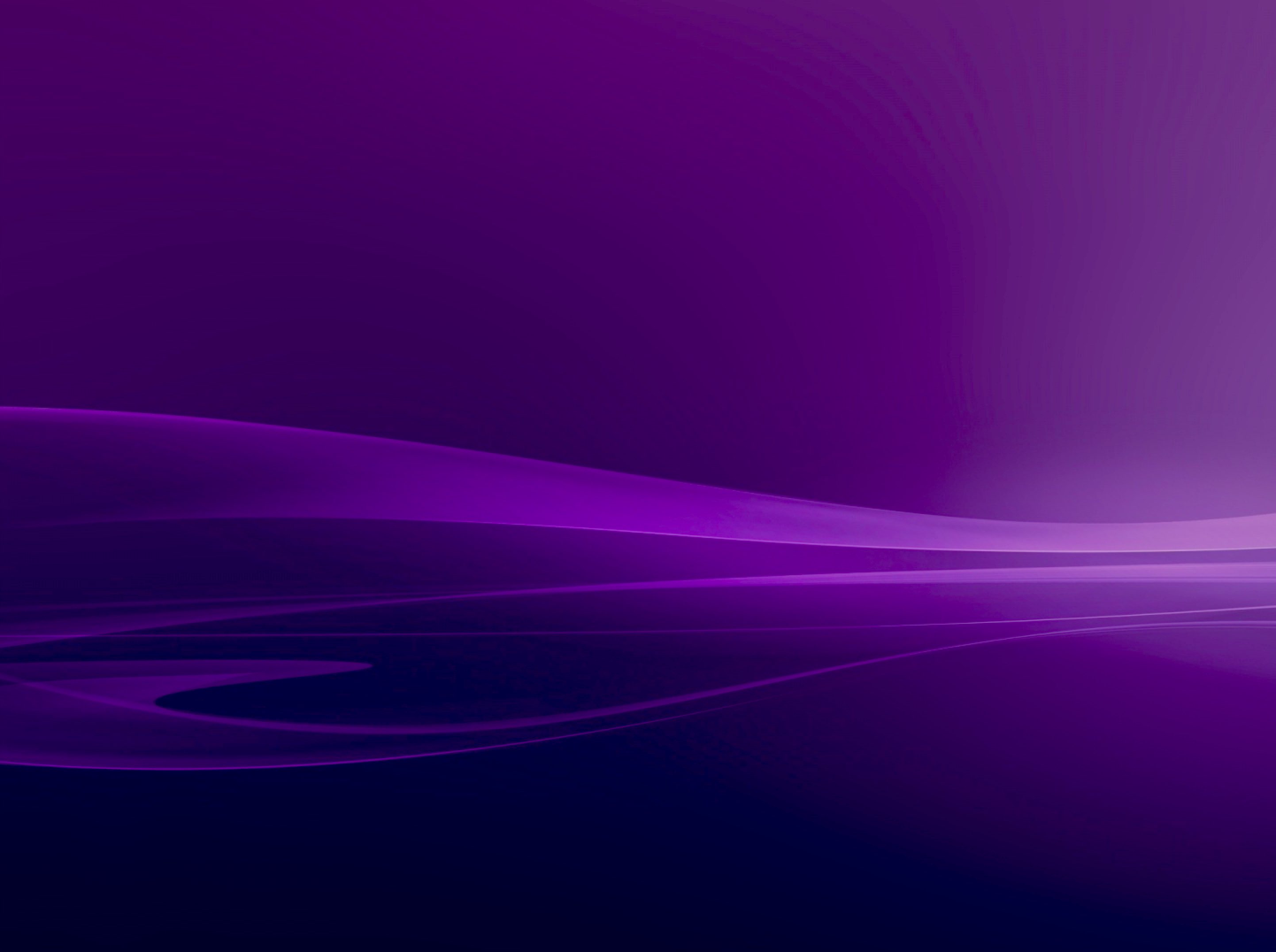 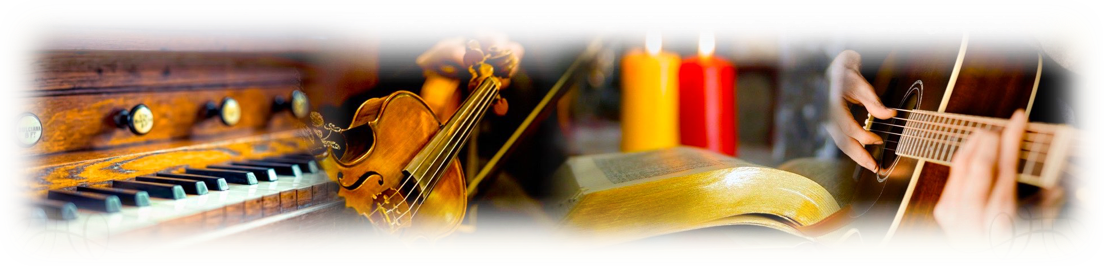 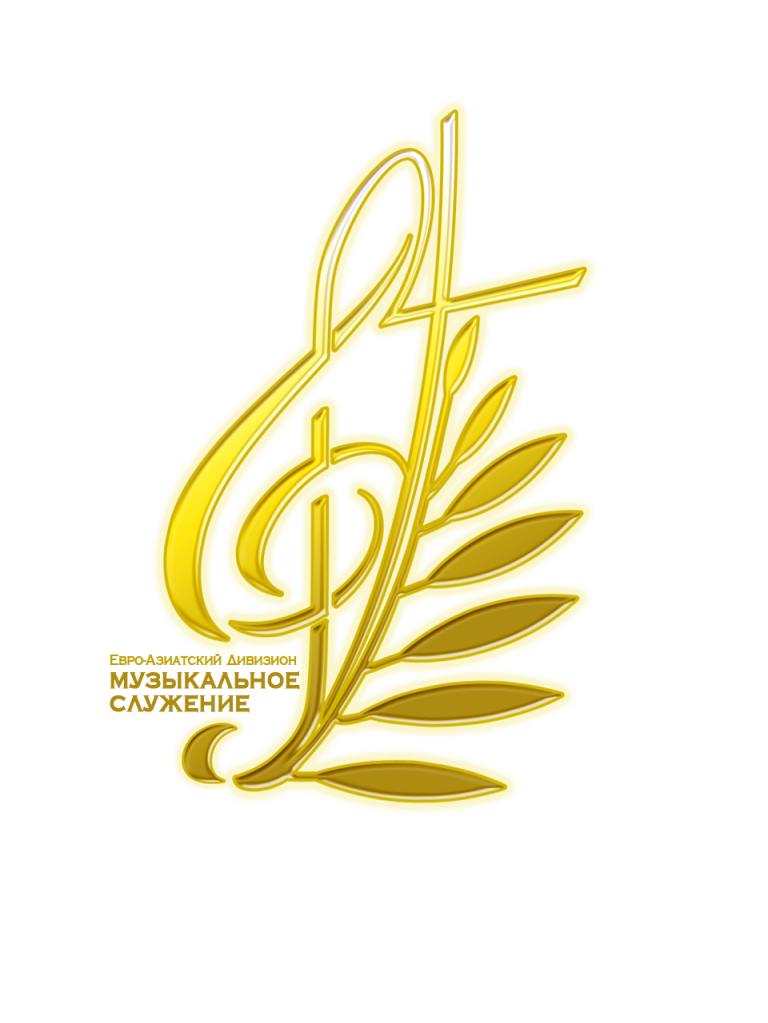 «Пусть живет в вас во всей своей полноте, 
во всей мудрости своей весть Христова;
вы же учите и наставляйте друг друга; 
с благодарностью в сердце пойте Богу 
псалмы, и гимны, и песнопения»

Колос. 3:16
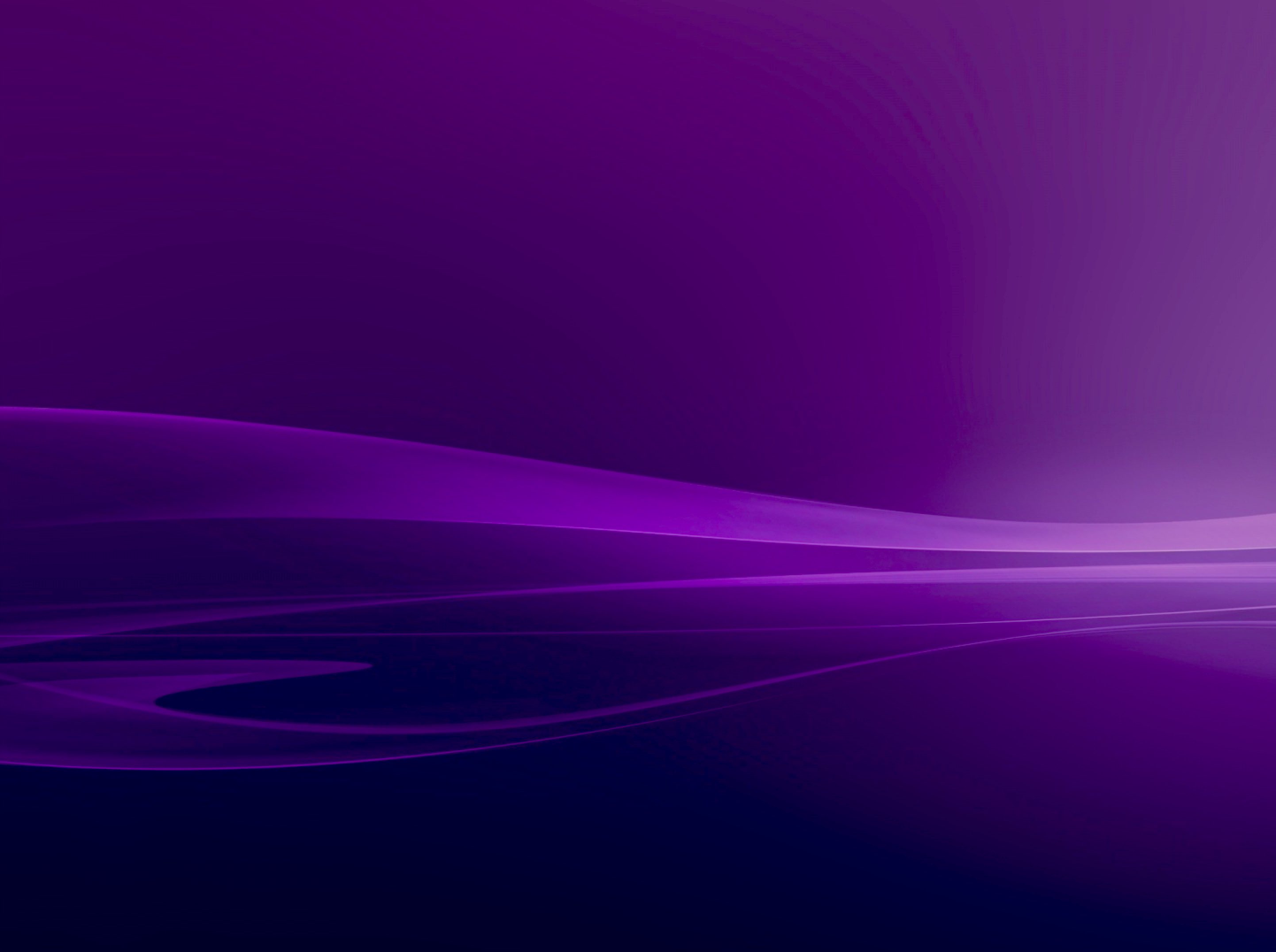 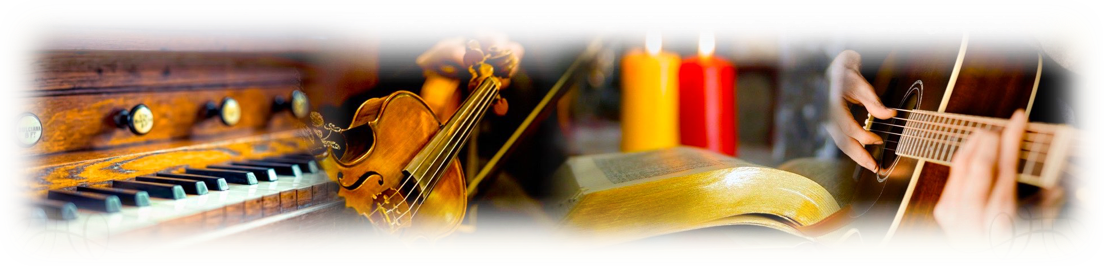 Живая Церковь – 
это поющая Церковь!